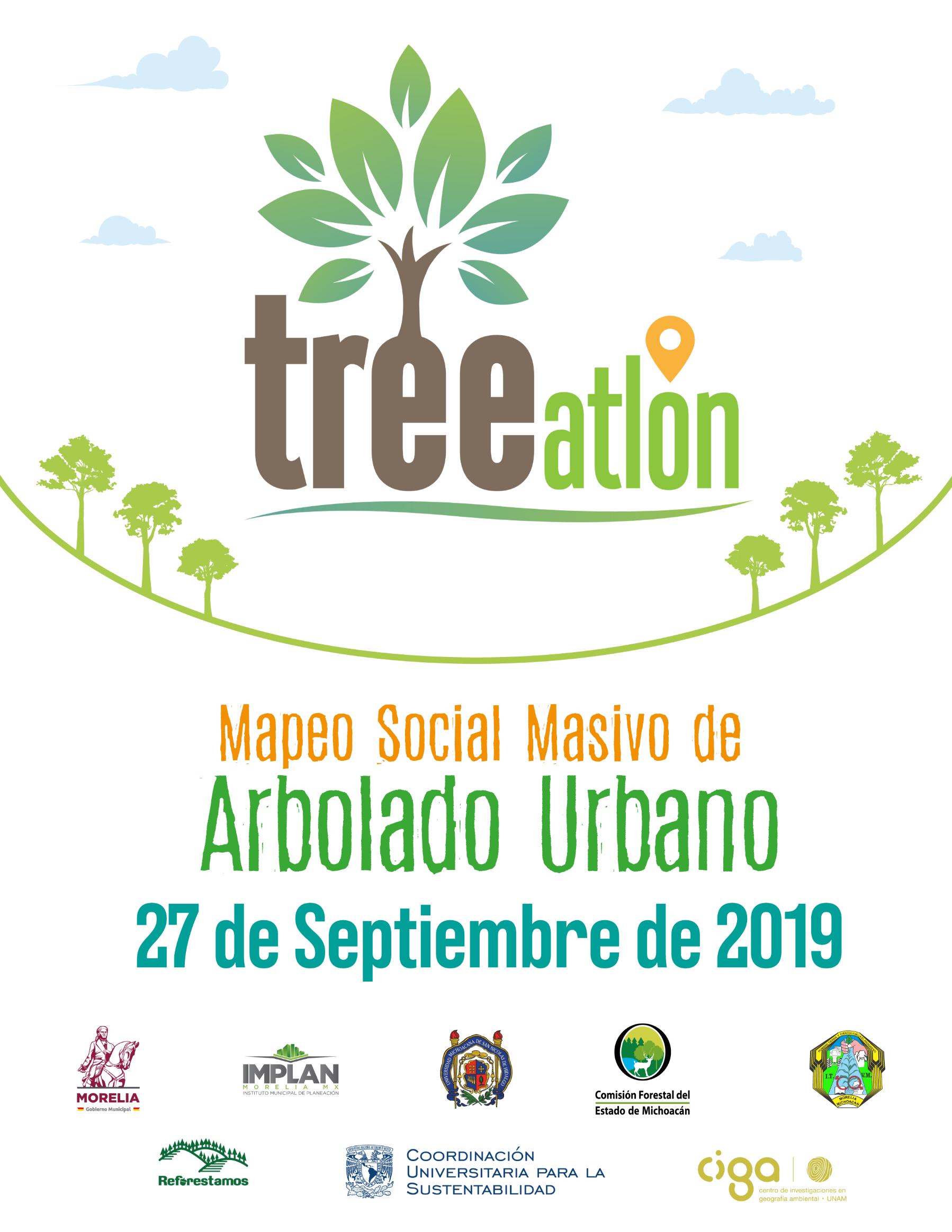 - Justificación    
- Antecedentes    
- Procedimiento
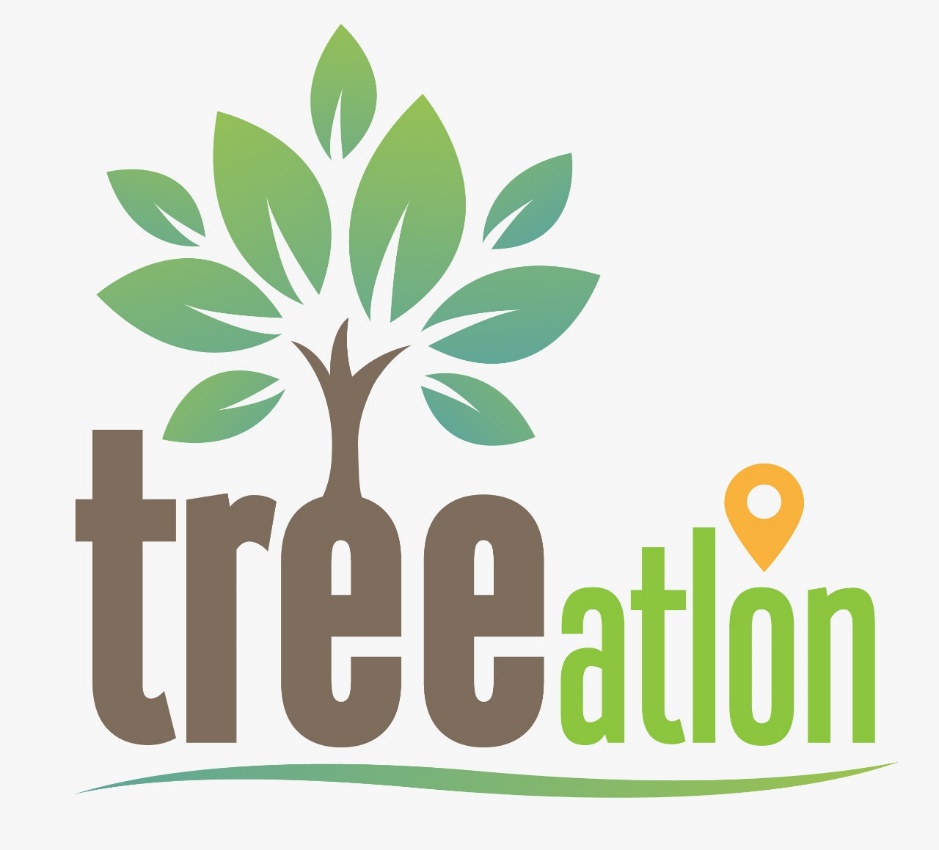 Justificación
Impacto de la ciudad en el ambiente
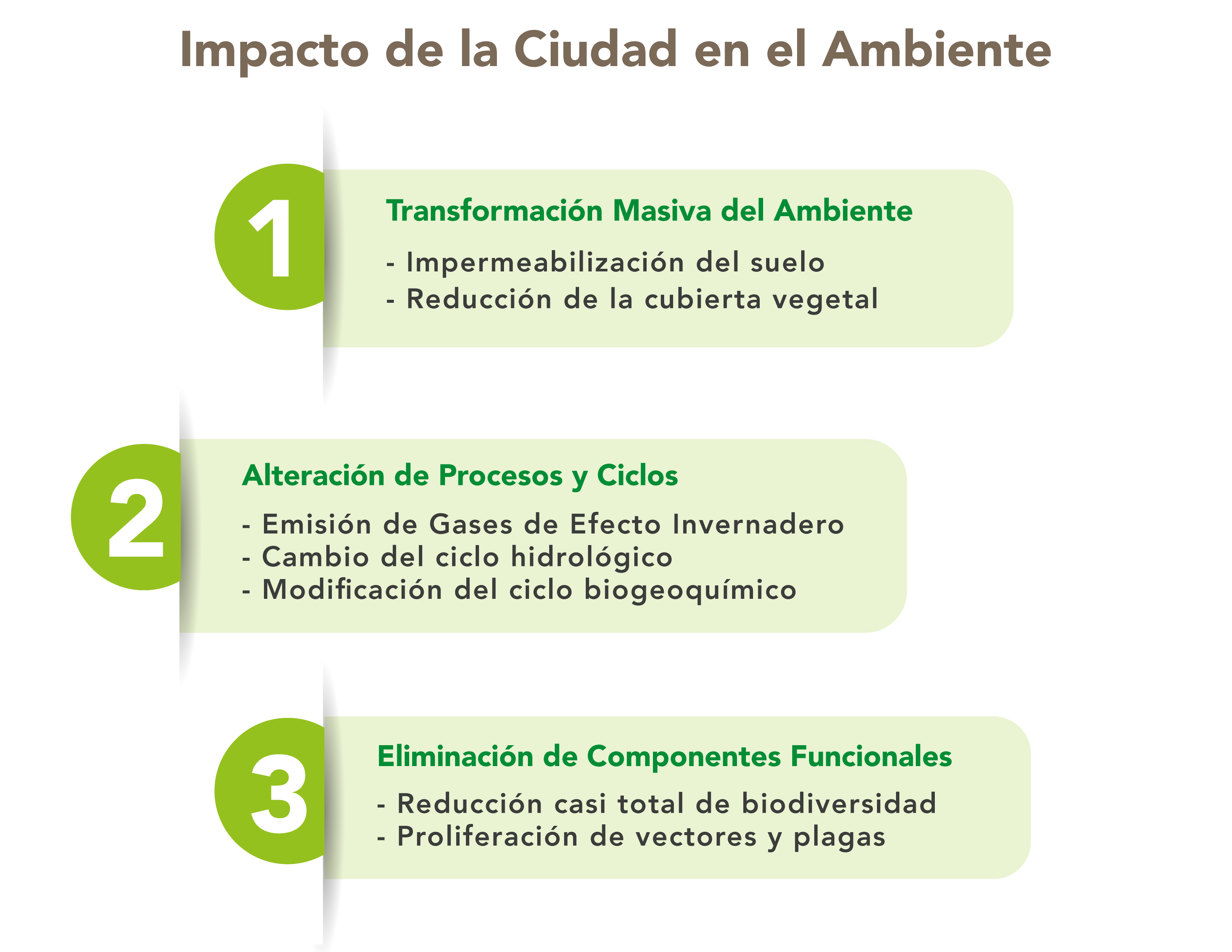 [Speaker Notes: Las ciudades son espacios altamente transformados, adaptados a las necesidades percibidas (no siempre reales) por las sociedades humanas .]
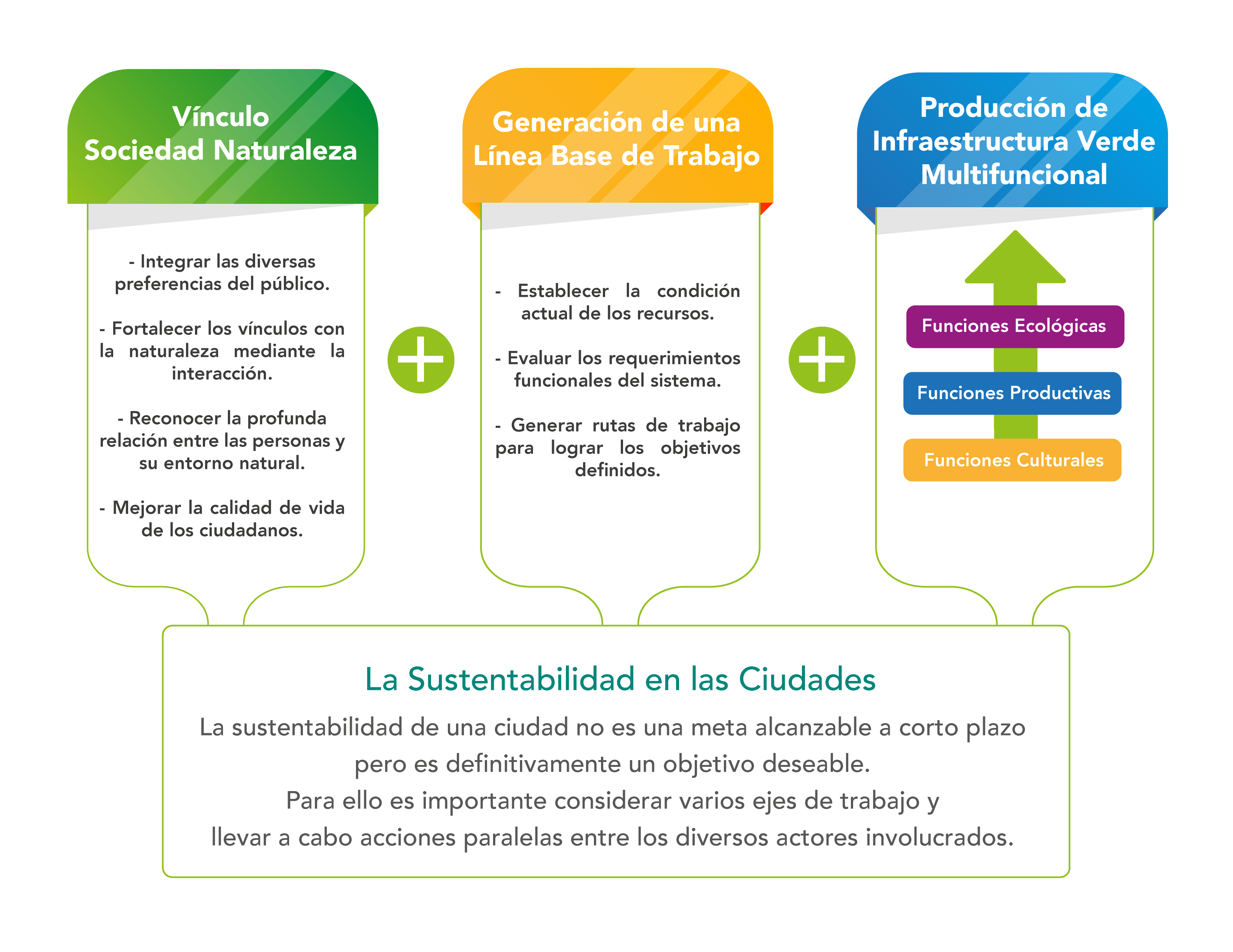 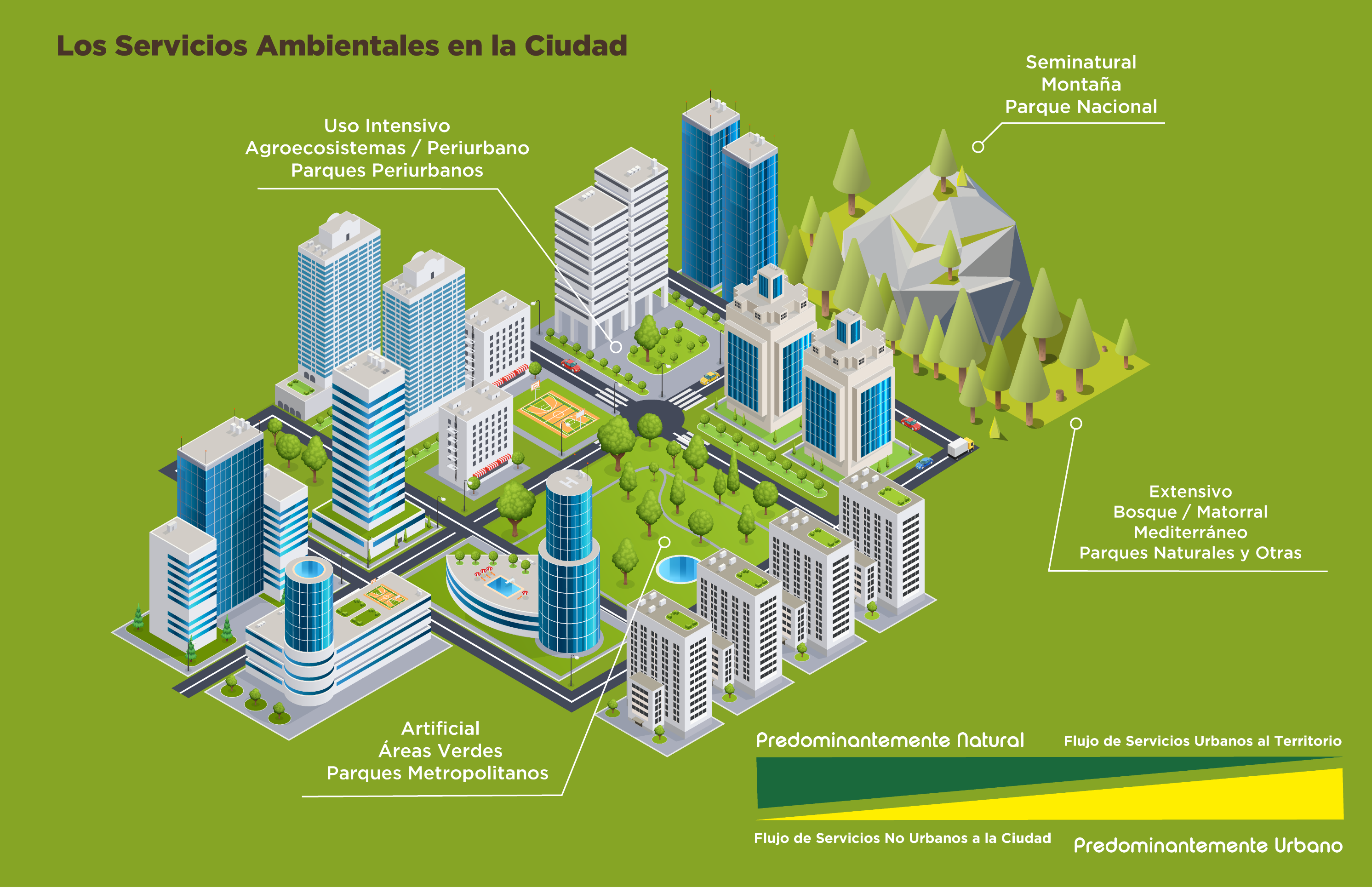 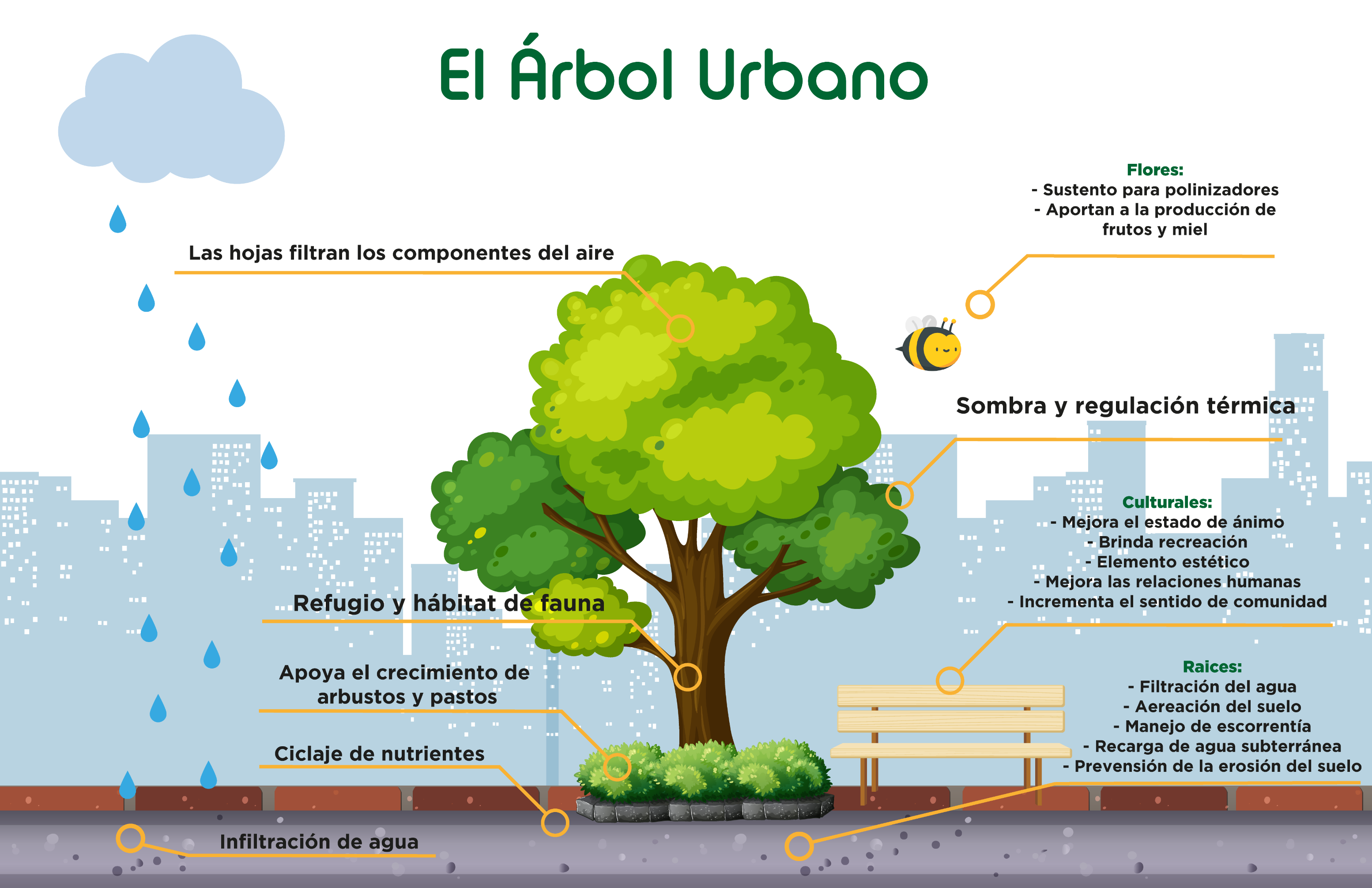 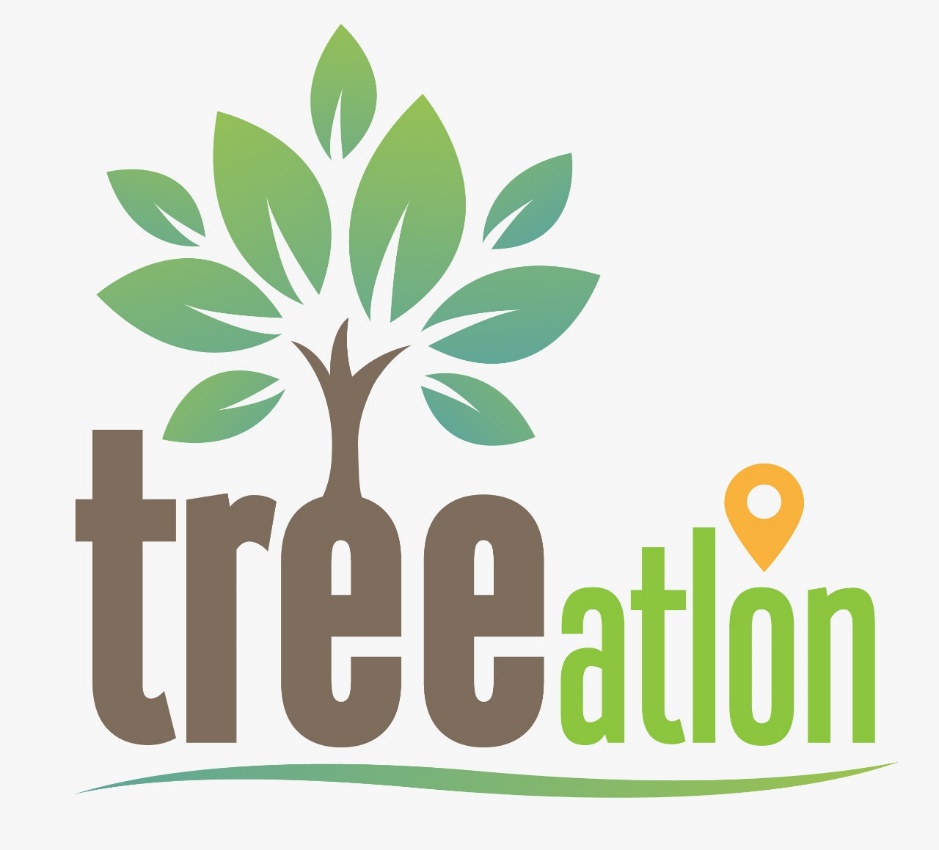 Antecedentes
.
.
.
.
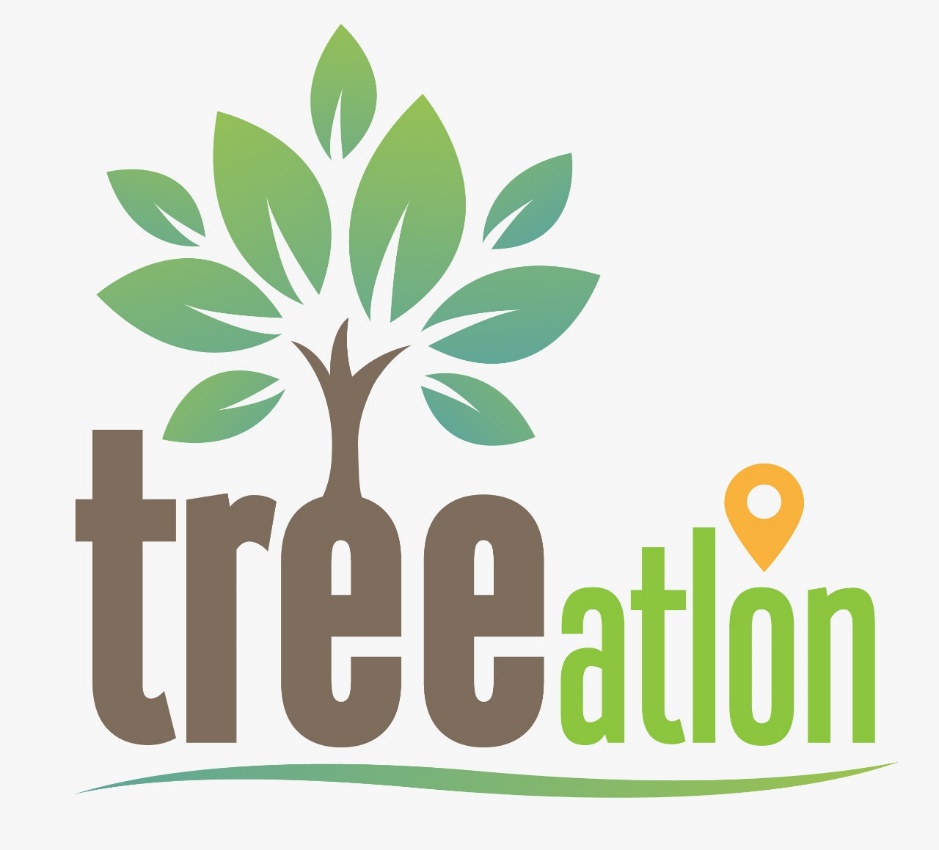 Procedimiento
¿Cómo lo haremos?
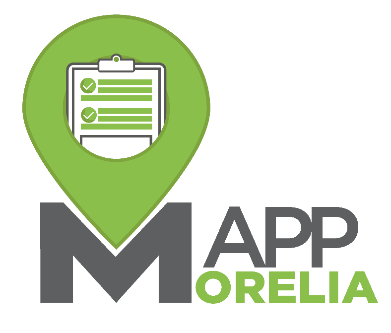 ¿Cómo lo haremos?
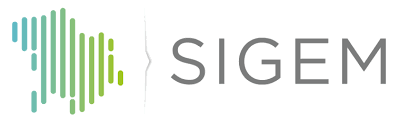 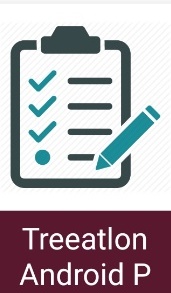 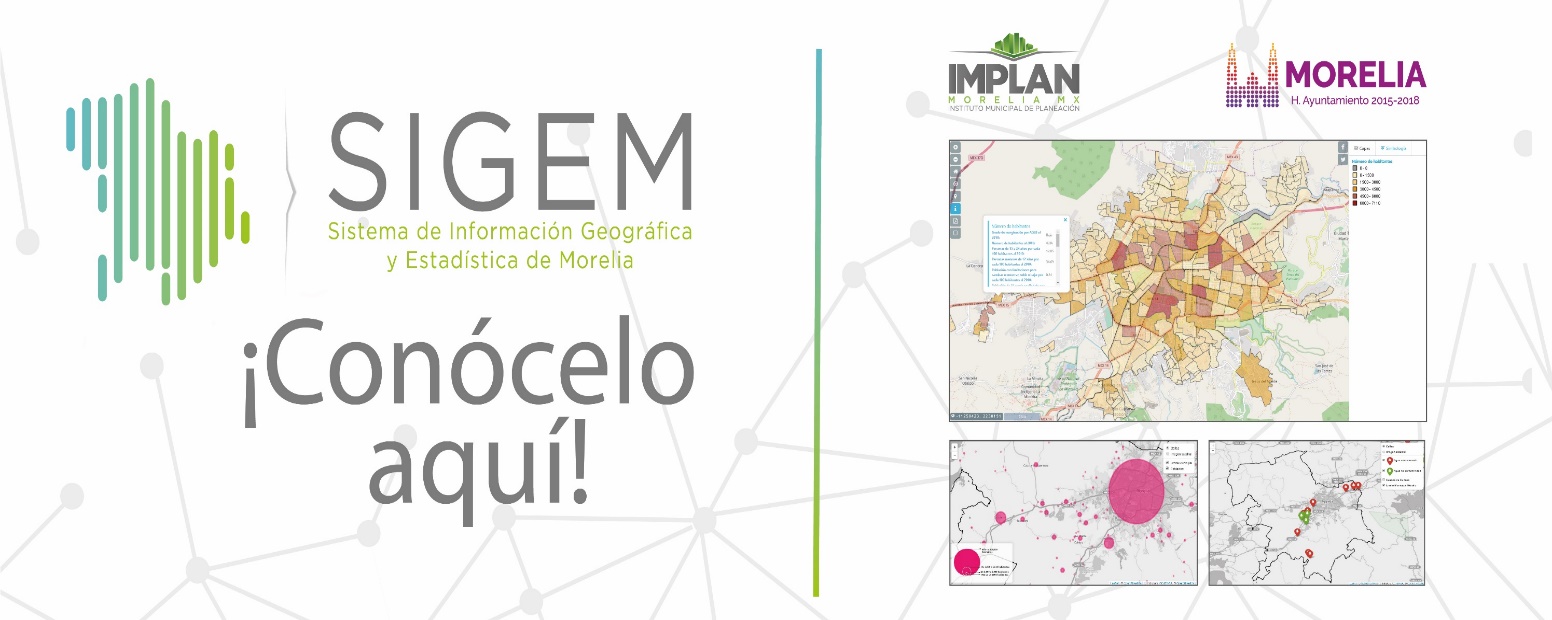 Mediante:
una aplicación móvil generada por el IMPLAN y 
un Formulario específico (trabajado por el Equipo del Treeatlón) que reporta al
SIGEM todo lo que los 
VOLUNTARIOS registren
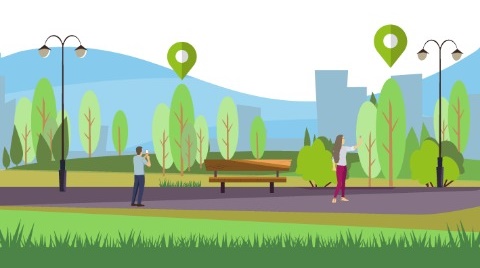 ¿Cómo lo haremos?
Sistema operativo del teléfono
Fuente de acceso
Forma de trabajo
Aplicación móvil
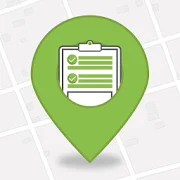 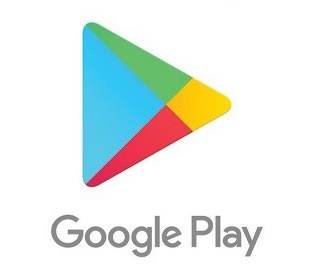 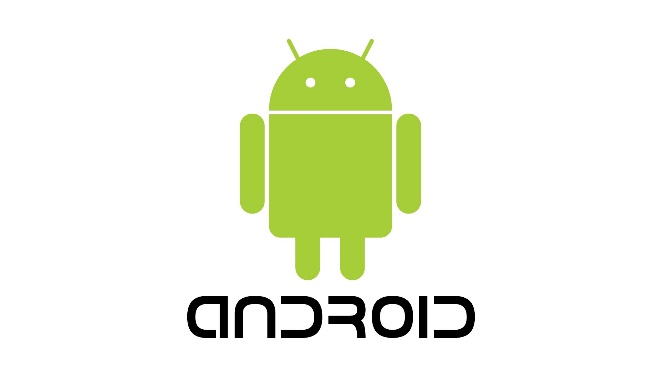 Aplicación WEB
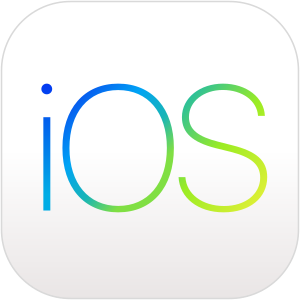 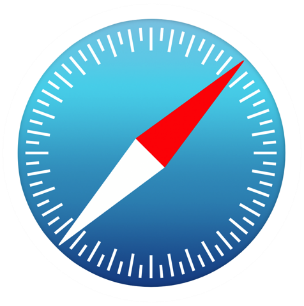 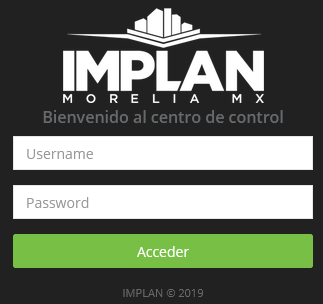 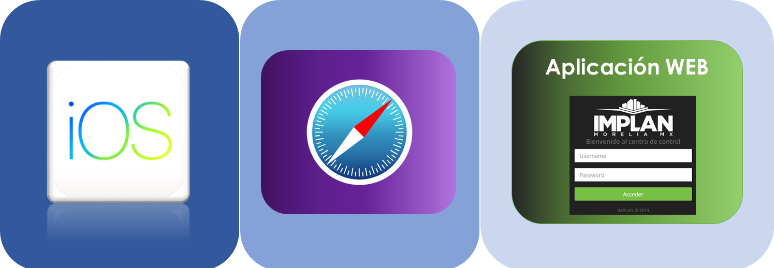 Ingresando al formulario
2. Escribir las credenciales de acceso
1. Entrar al siguiente link:
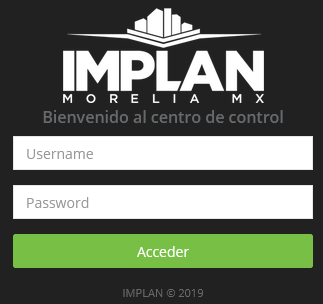 https://implanapp.morelia.gob.mx/index.php/panel/
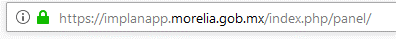 3. Seleccionar el icono de responder
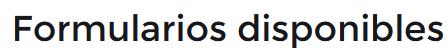 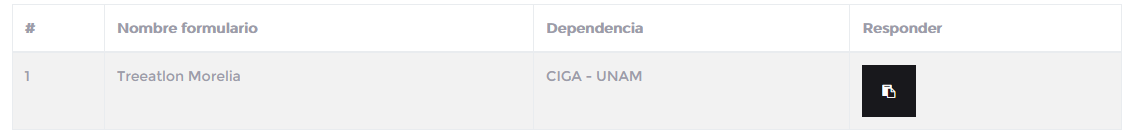 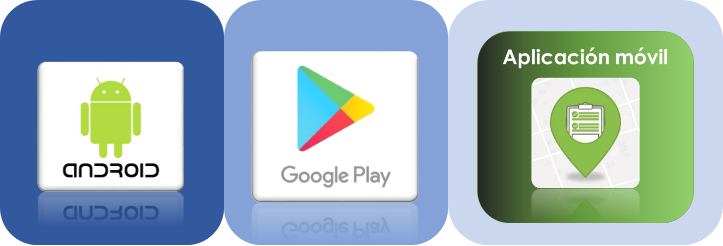 Ingresando al formulario
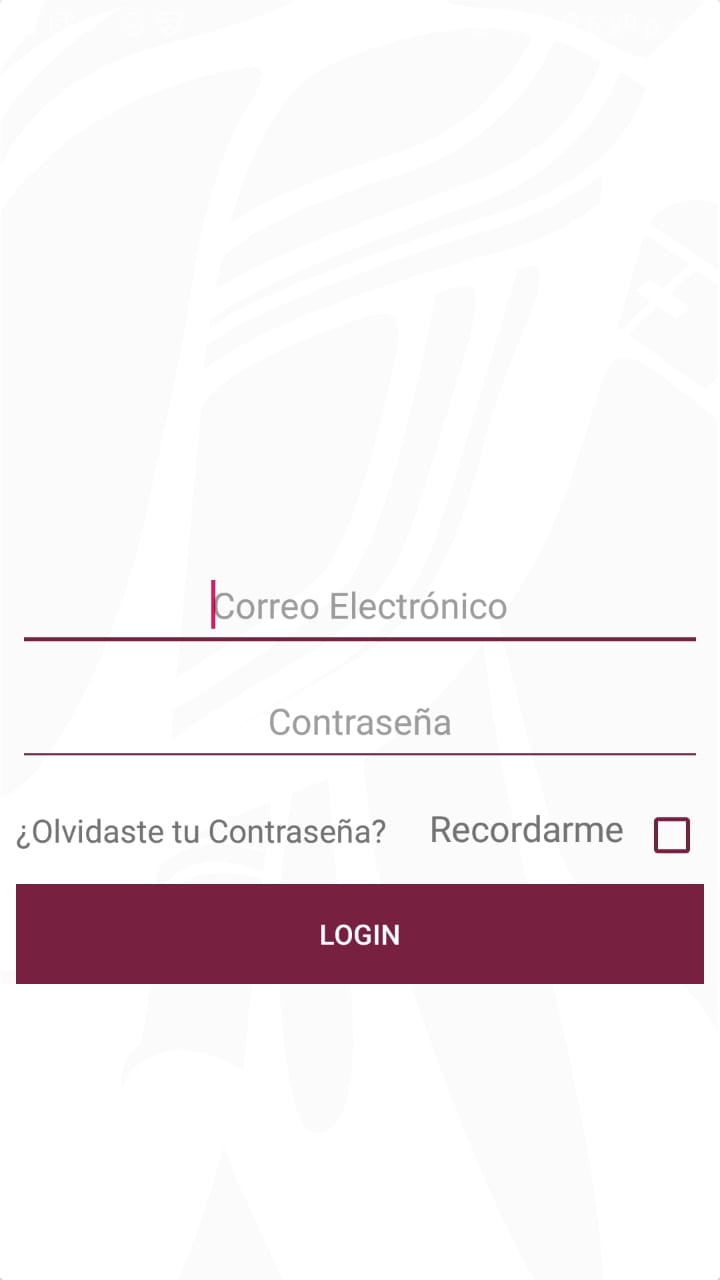 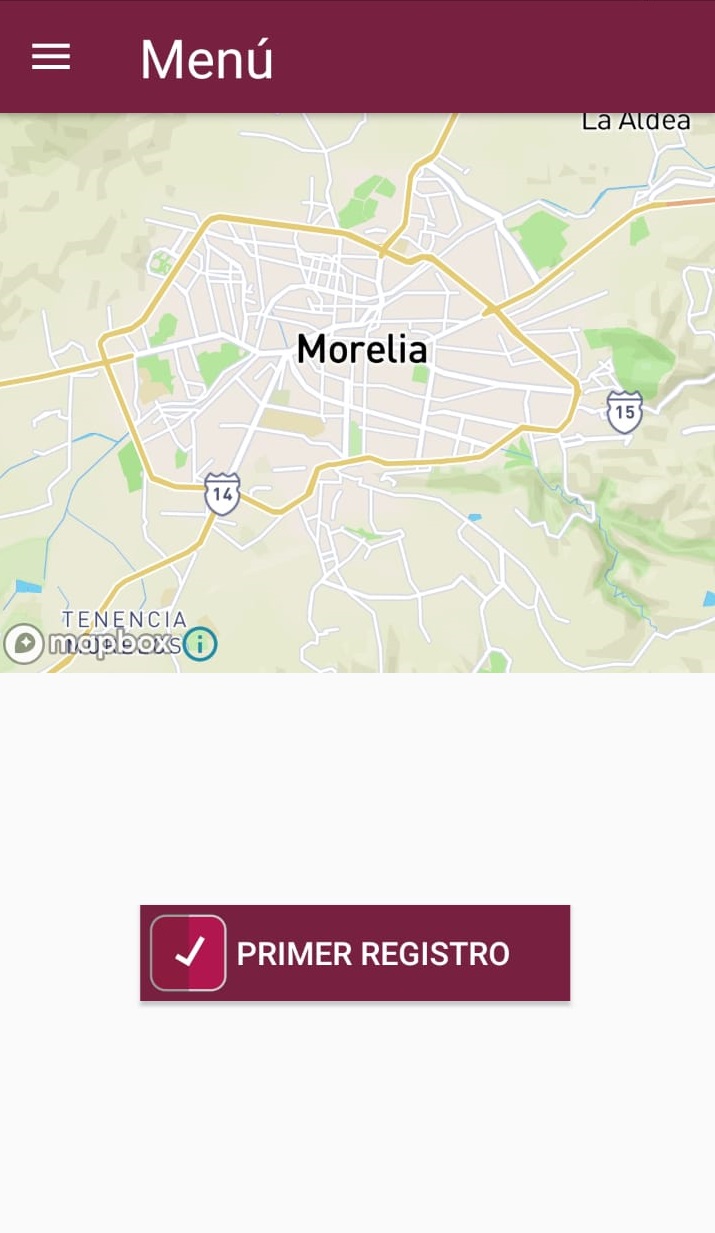 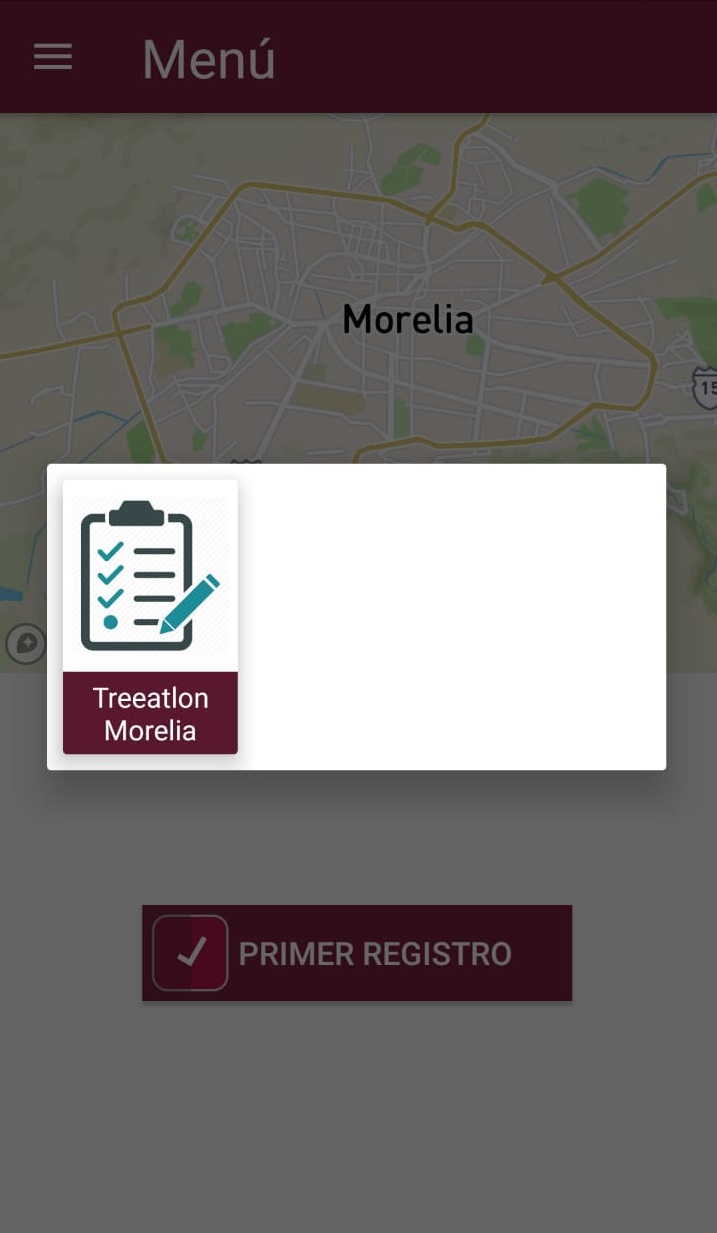 Registro: Ubicación
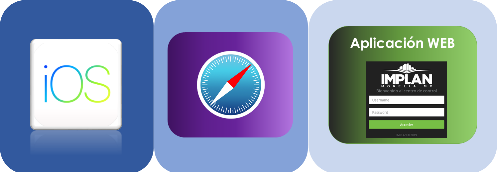 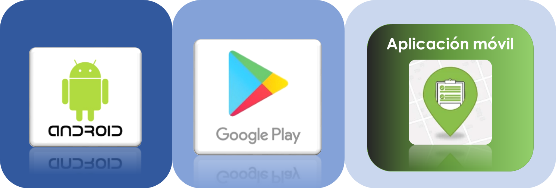 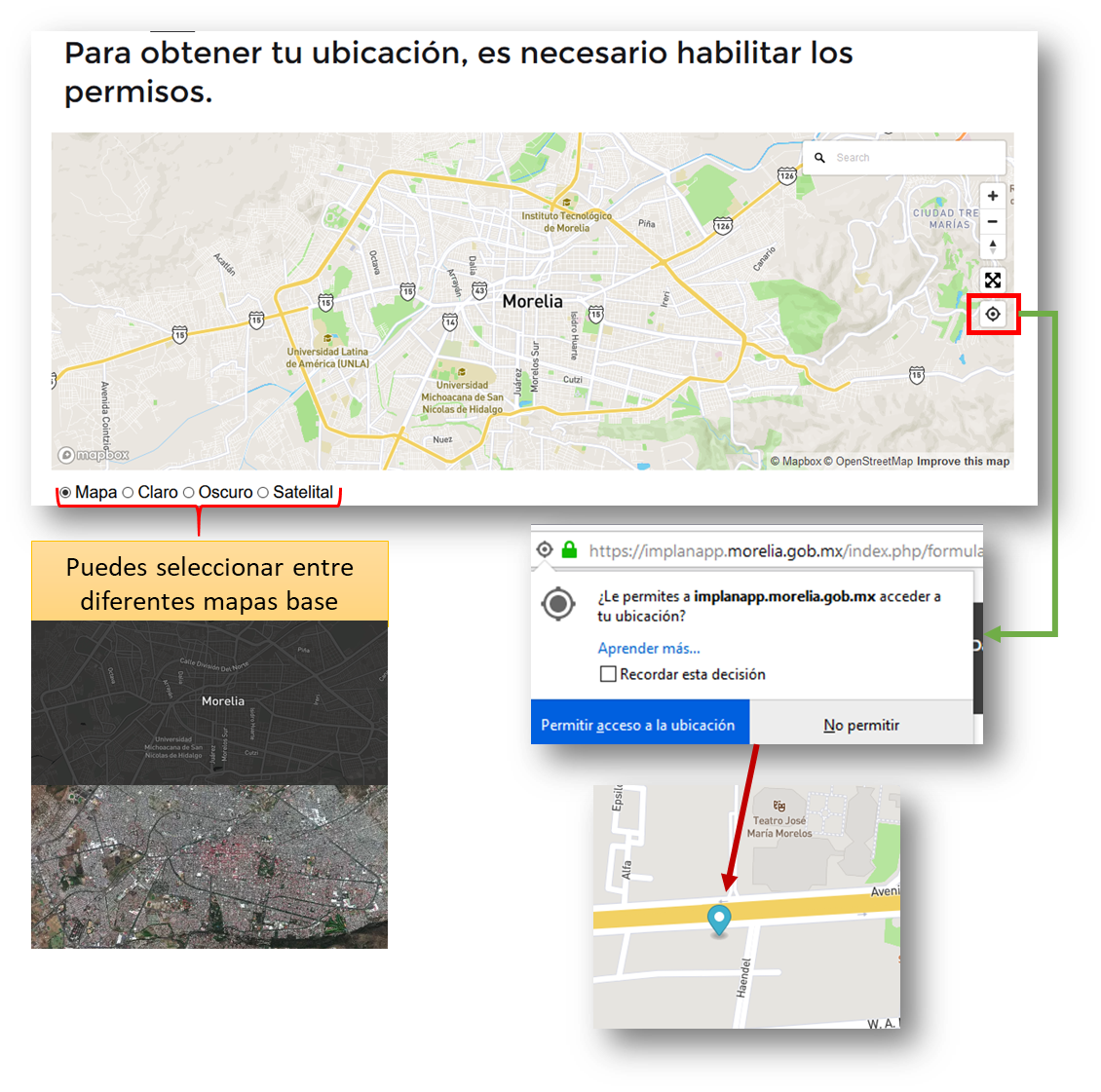 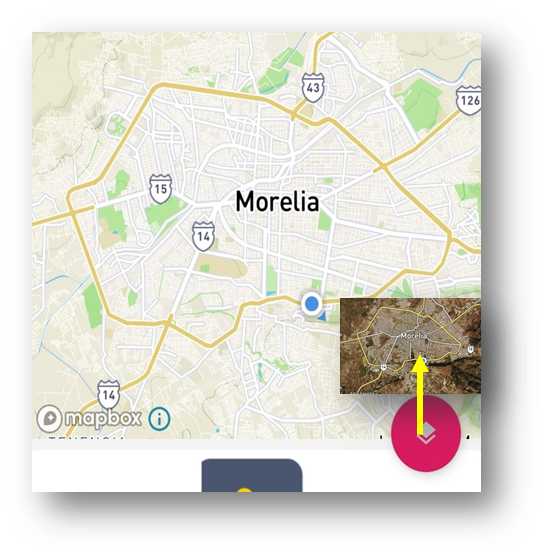 [Speaker Notes: Cambiar icono de + por una cámara y el de ubicación por un árbol.
Explicar en 2 diapositivas las características de la foto]
Registro: Fotografía
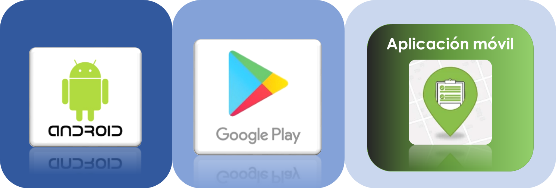 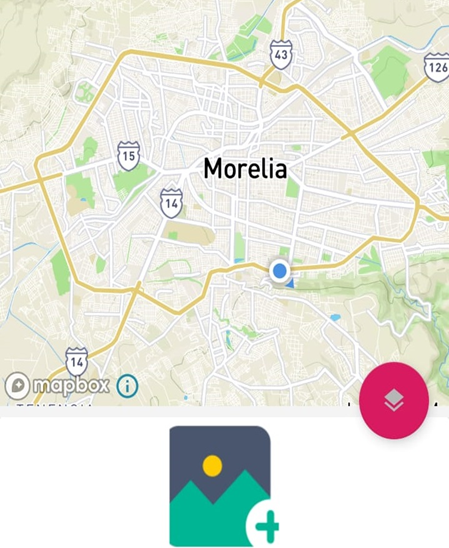 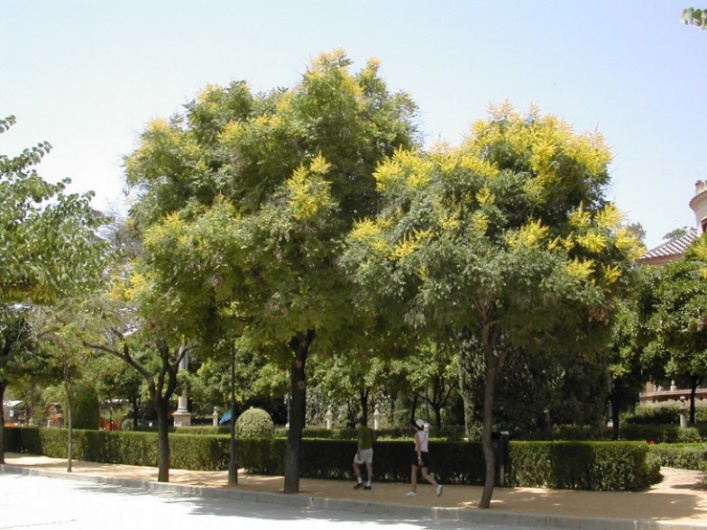 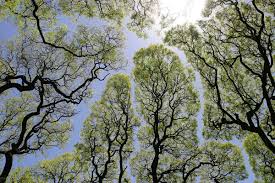 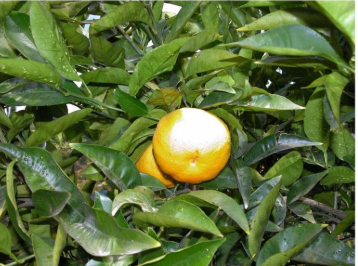 Se puedan reconocer las hojas
Se vea representado el fruto y/o la flor
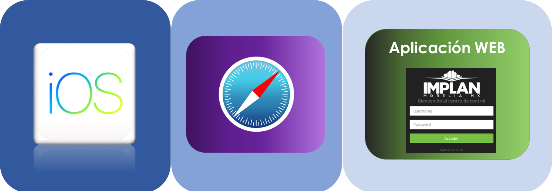 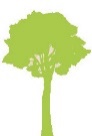 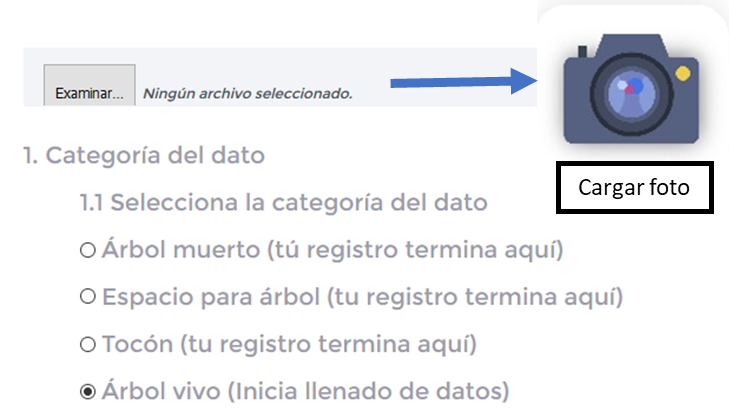 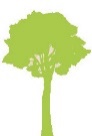 [Speaker Notes: Cambiar icono de + por una cámara y el de ubicación por un árbol.
Explicar en 2 diapositivas las características de la foto]
Registro: Fotografía
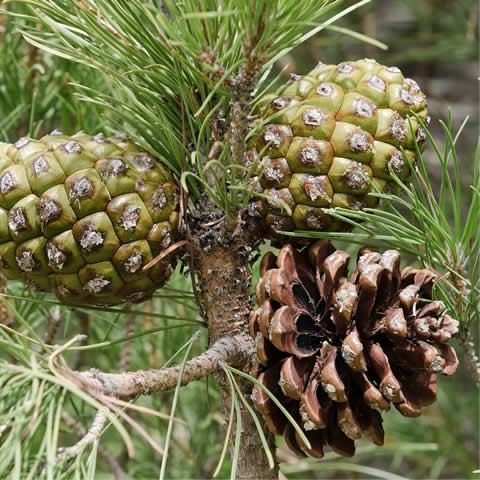 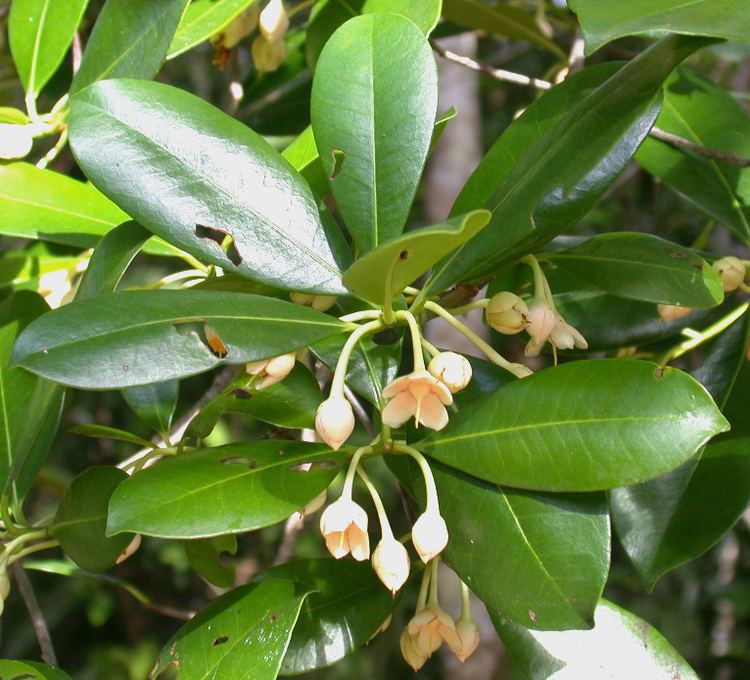 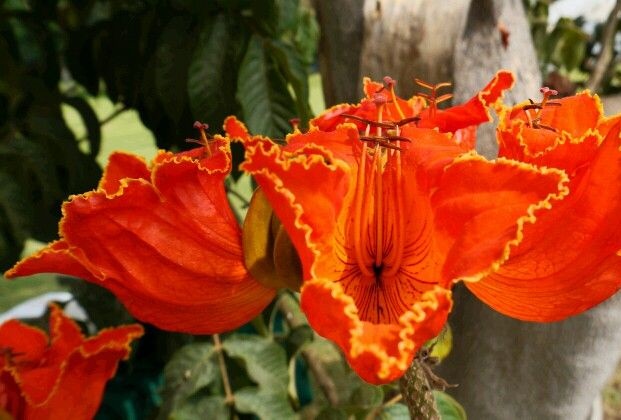 Galeana
Tila
Pino piñonero
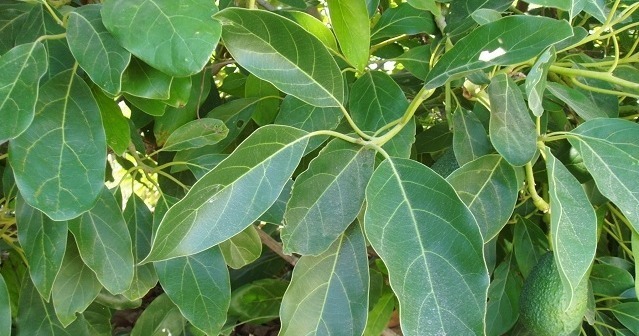 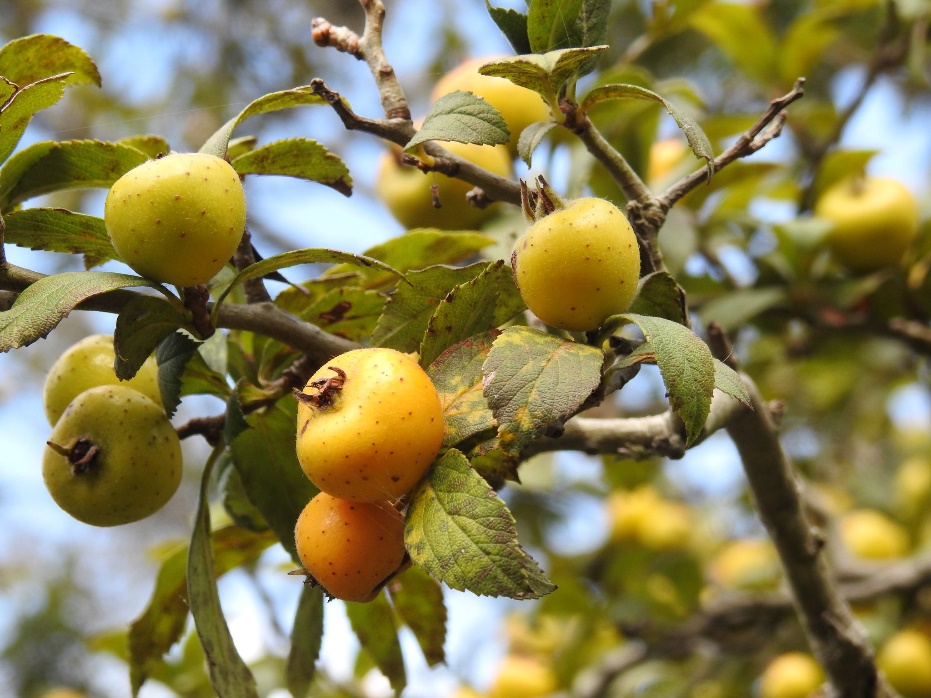 Aguacate
Tejocote
[Speaker Notes: Cambiar icono de + por una cámara y el de ubicación por un árbol.
Explicar en 2 diapositivas las características de la foto]
Registro: Fotografía
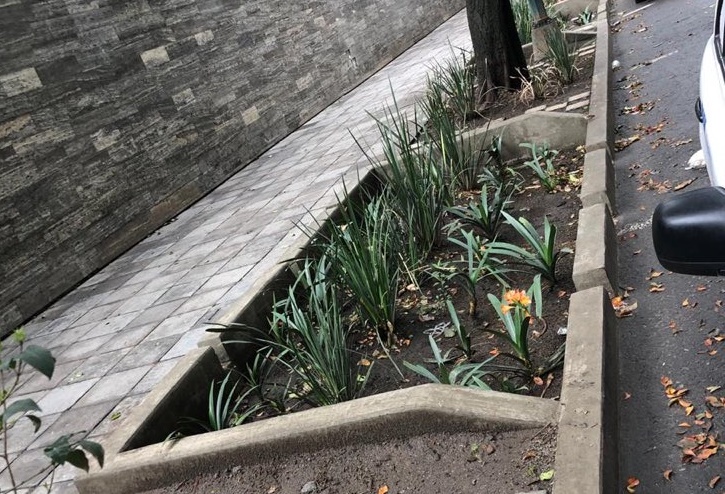 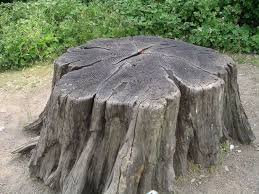 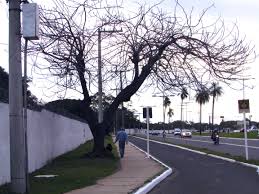 Espacio para árbol
Tocón
Árbol muerto
[Speaker Notes: Cambiar icono de + por una cámara y el de ubicación por un árbol.
Explicar en 2 diapositivas las características de la foto]
Registro: Categoría de registro
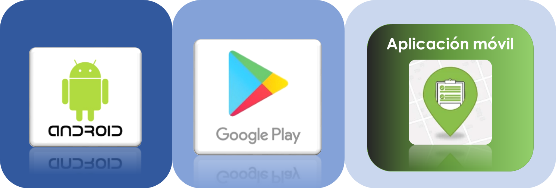 Árbol muerto: Potencial de reforestación a mediano plazo
Espacio para árbol: Potencial de reforestación a corto plazo
Tocón: Potencial de reforestación a mediano plazo
Árbol vivo: Necesitamos más datos
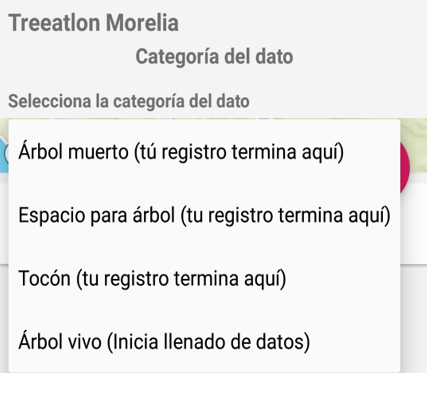 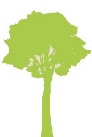 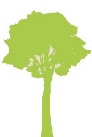 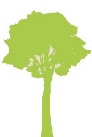 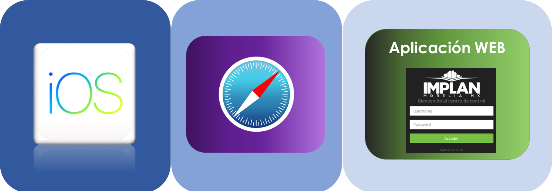 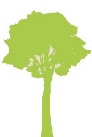 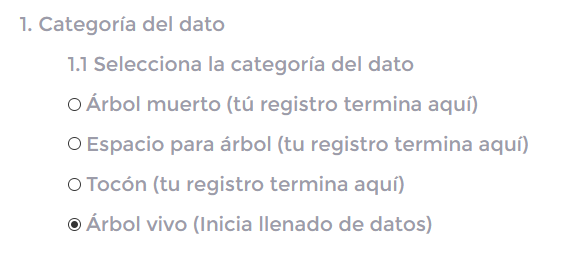 [Speaker Notes: Cambiar icono de + por una cámara y el de ubicación por un árbol.
Explicar en 2 diapositivas las características de la foto]
Registro: Datos del árbol, Nombre común
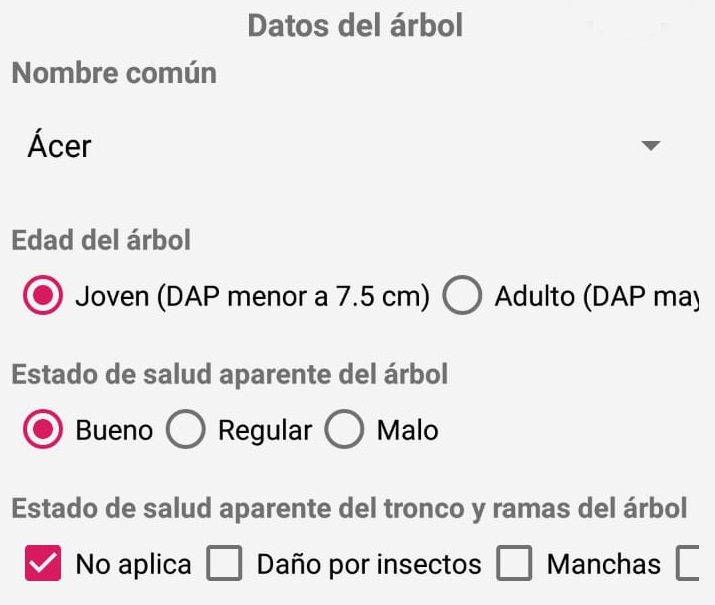 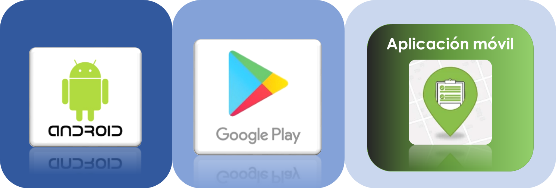 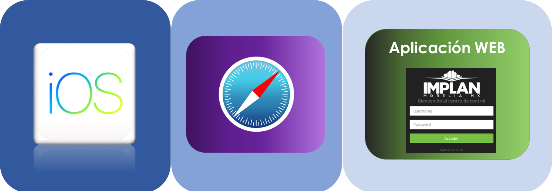 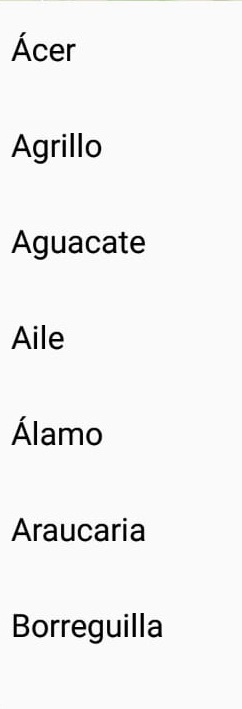 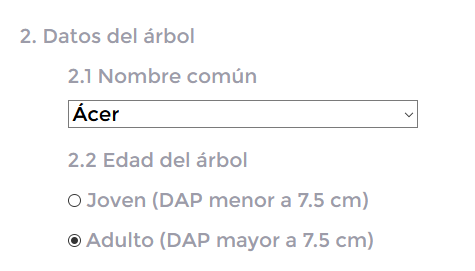 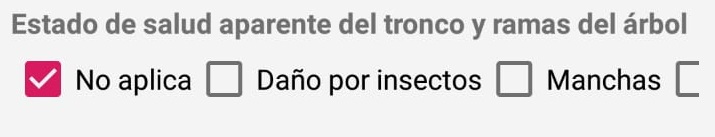 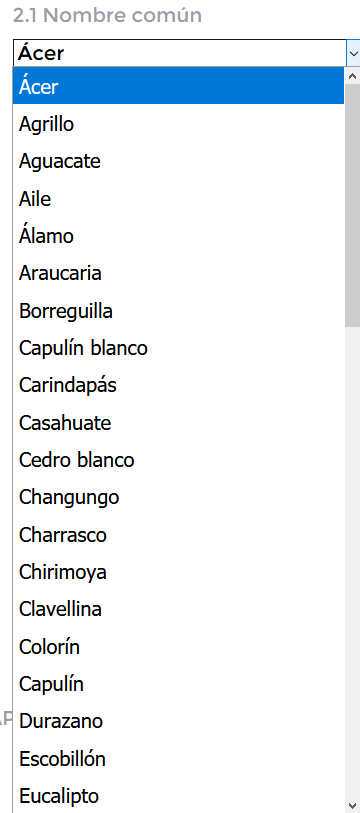 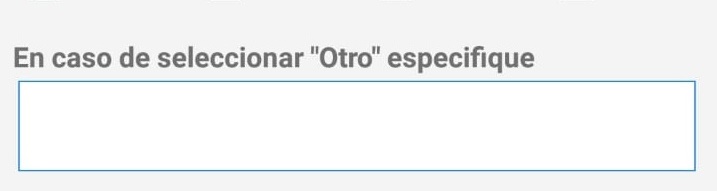 Nombre común: 
Hace referencia a la forma en la que los habitantes denominan al árbol
[Speaker Notes: Cambiar icono de + por una cámara y el de ubicación por un árbol.
Explicar en 2 diapositivas las características de la foto]
Registro: Nombre común
¿Cómo SE cuál es el nombre común del árbol que registro?
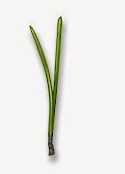 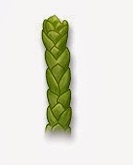 Primero me fijo la forma de las hojas
Forma de aguja
Forma de escama
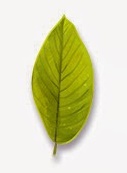 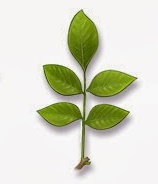 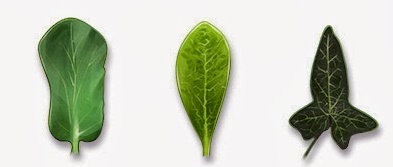 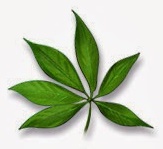 Simples ovaladas
Compuestas radiales
Simples no ovaladas
Compuestas
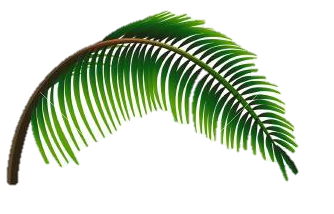 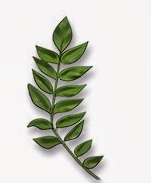 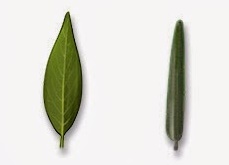 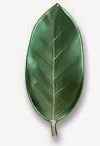 Simples grandes 
(entre 15 y 40 cm)
Simples alargadas
Compuestas en forma de pluma
Simples muy grandes (más de 50 cm)
Registro: Nombre común
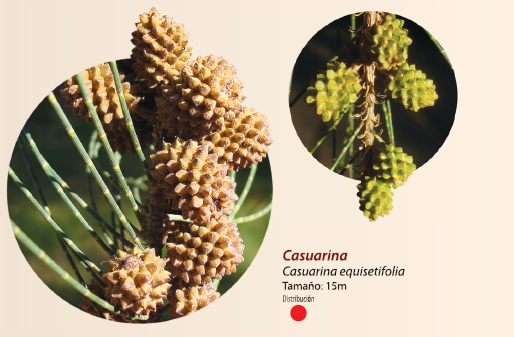 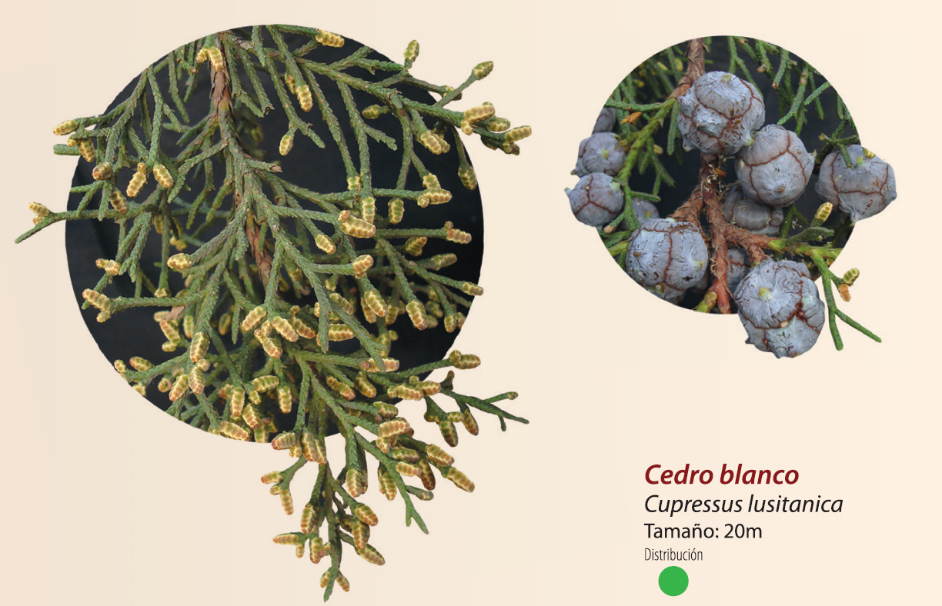 Busco en la guía el tipo de hoja y luego me fijo en la imagen de los árboles
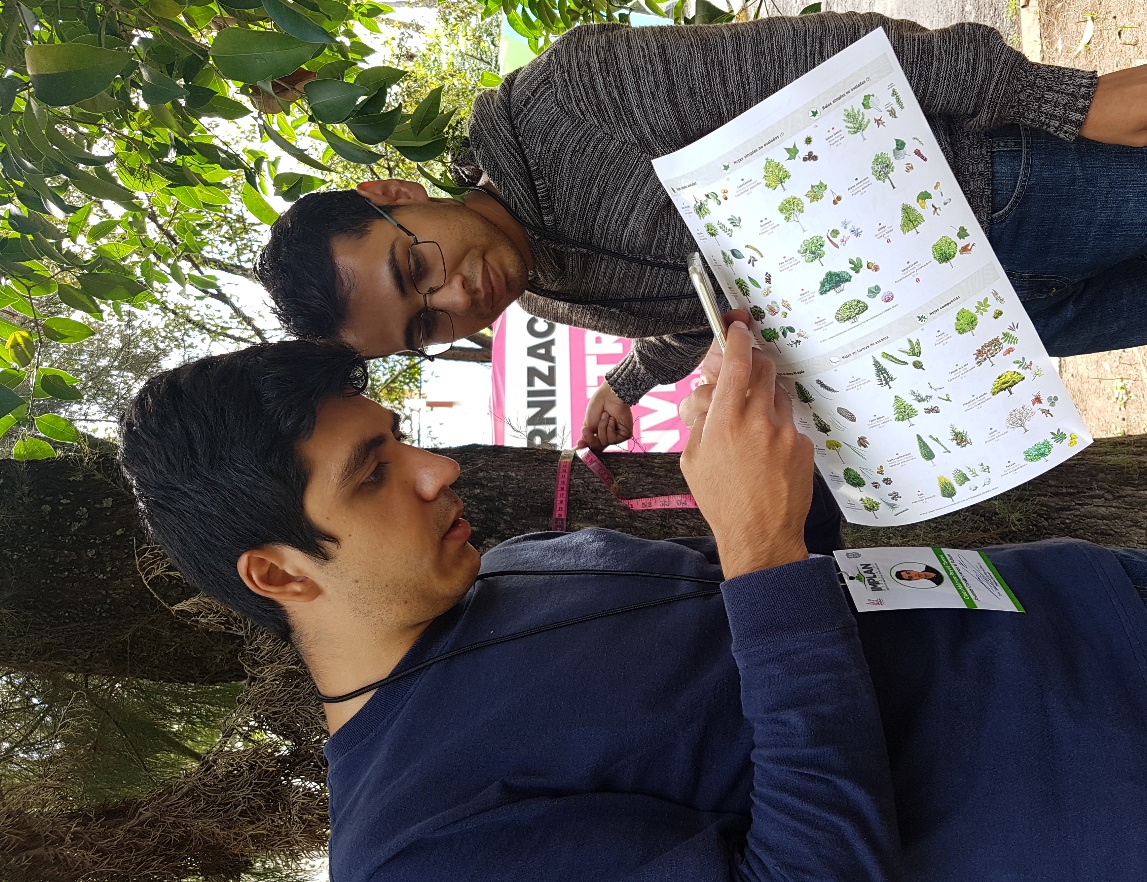 Forma de aguja
Forma de escama
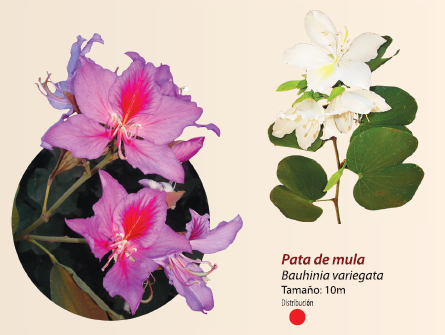 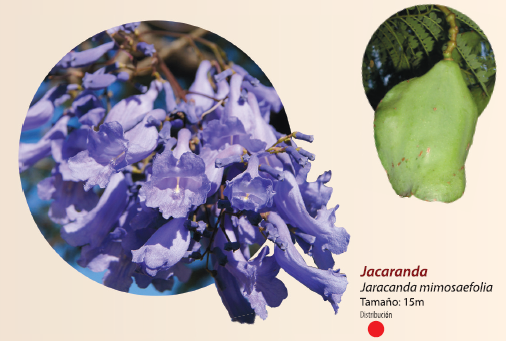 Simples no ovaladas
Compuestas en forma de pluma
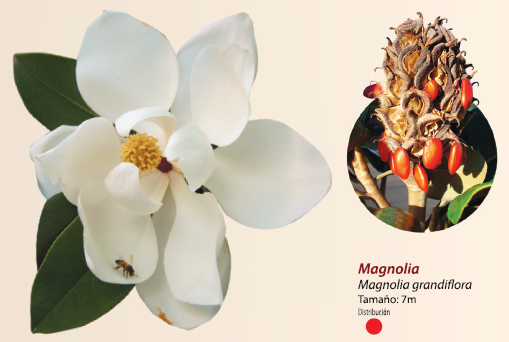 Simples grandes (entre 15 y 40 cm)
Registro: Edad del árbol
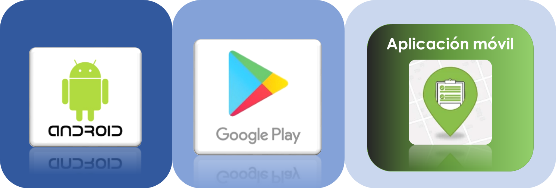 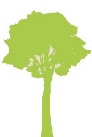 DAP: Diámetro a la altura del pecho (1.3 m)
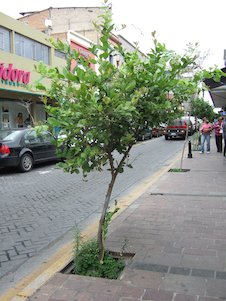 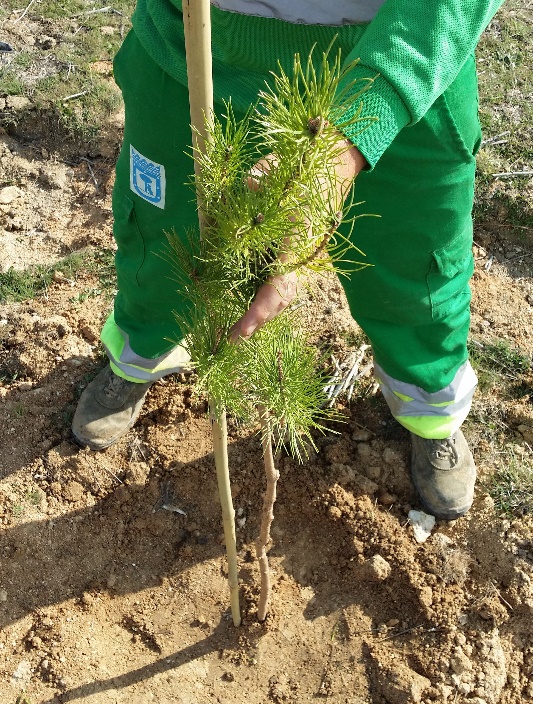 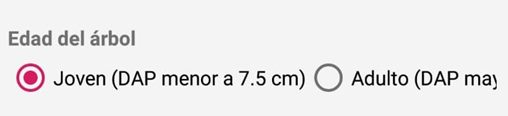 Árbol joven
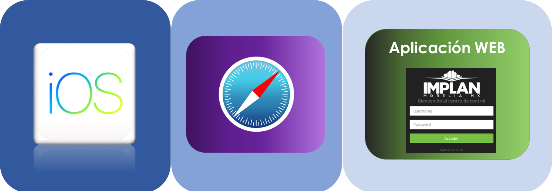 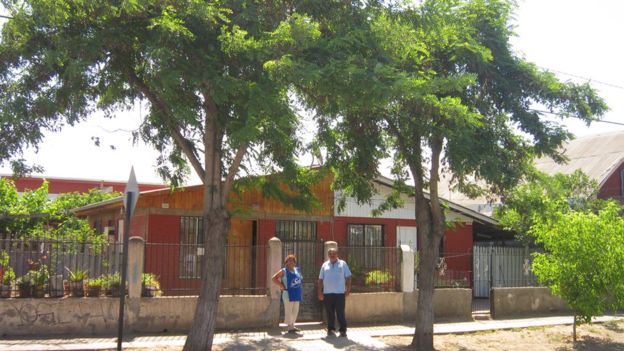 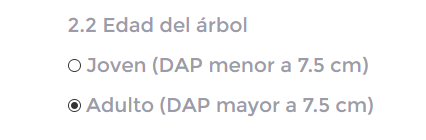 Árbol adulto
[Speaker Notes: Cambiar icono de + por una cámara y el de ubicación por un árbol.
Explicar en 2 diapositivas las características de la foto]
Registro: Estado de salud aparente
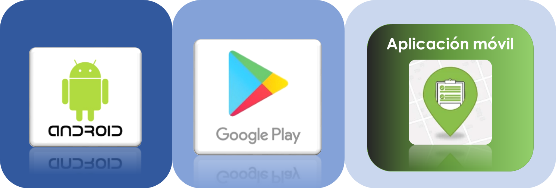 ¿Qué causa las enfermedades en los árboles?
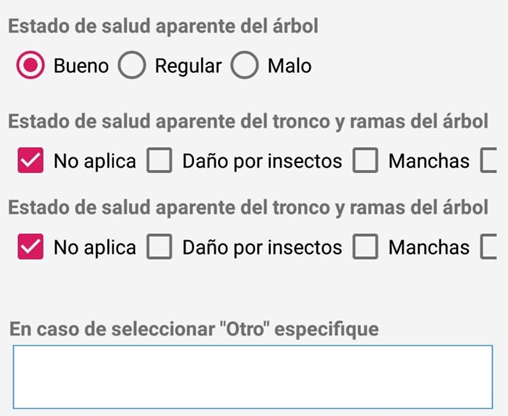 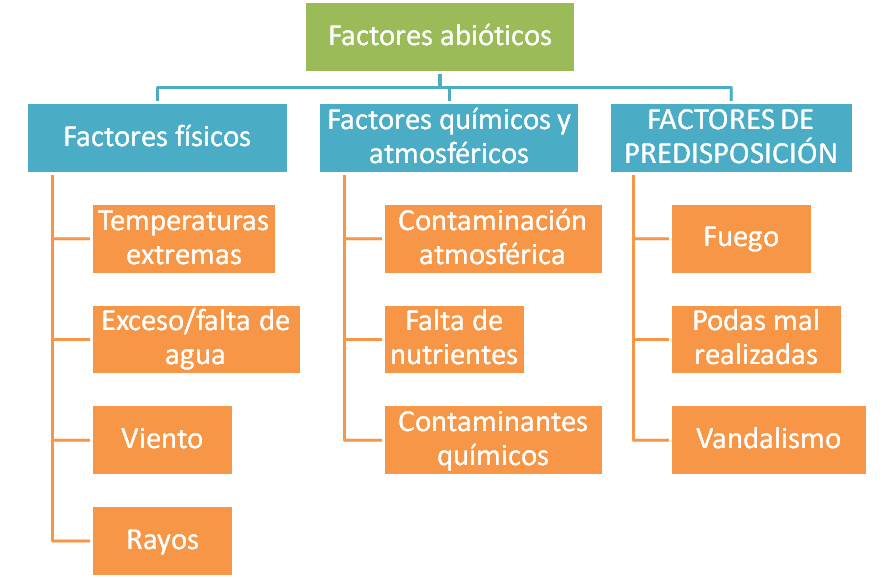 Estado de salud aparente en hojas y ramitas
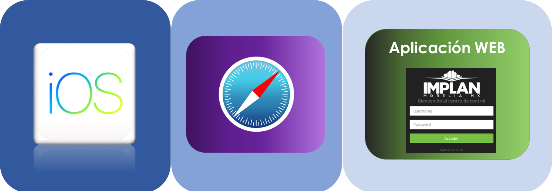 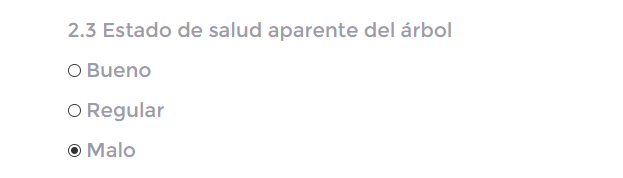 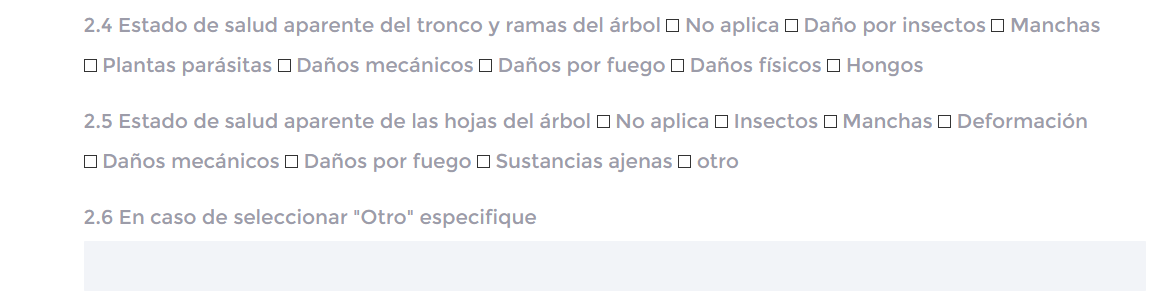 [Speaker Notes: Cambiar icono de + por una cámara y el de ubicación por un árbol.
Explicar en 2 diapositivas las características de la foto]
Registro: Estado de salud aparente
Bueno
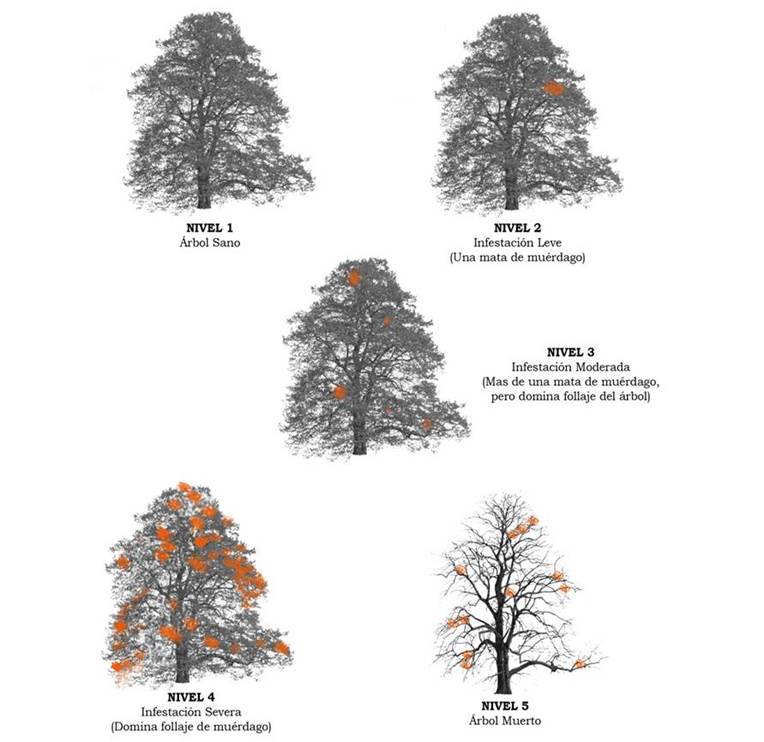 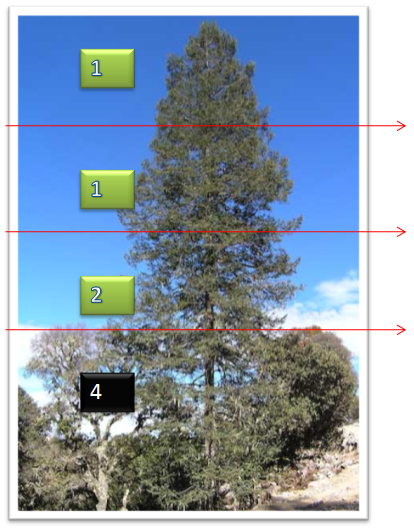 Regular
Malo
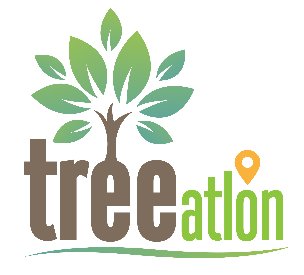 [Speaker Notes: Nivel 2 y 3 (Regular) , Nivel 4 y 5 (Malo)]
Registro: Estado de salud aparente
Insectos dañinos
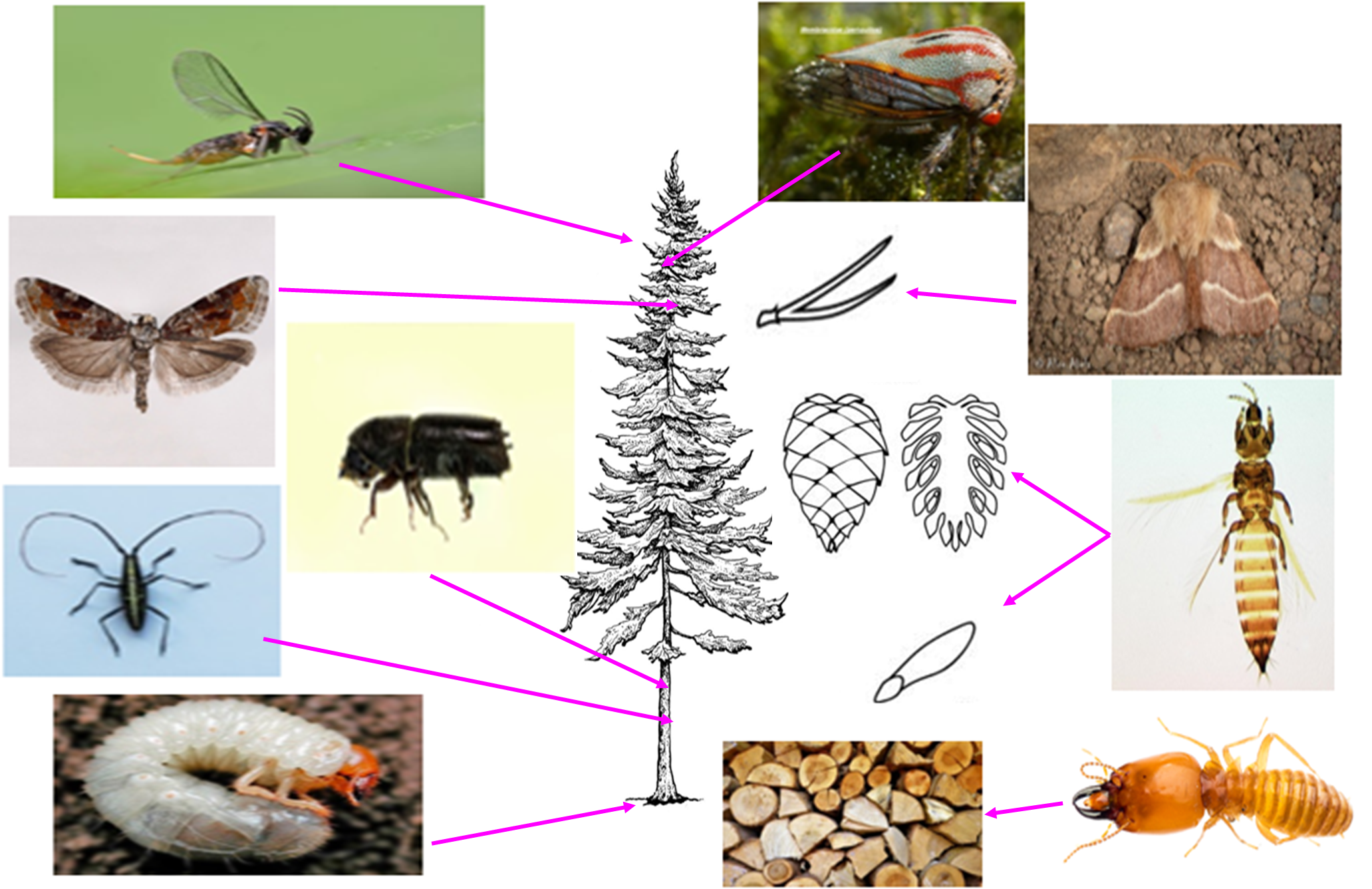 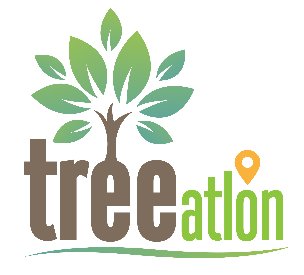 Registro: Estado de salud aparente
Insectos dañinos
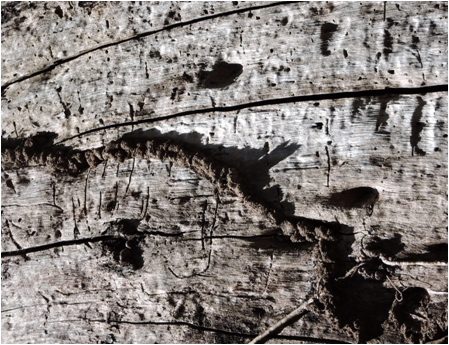 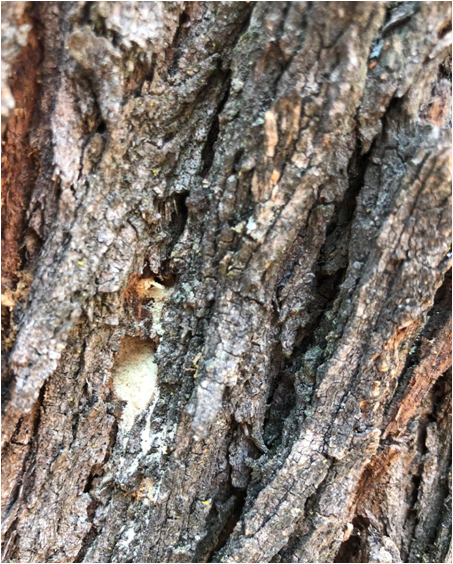 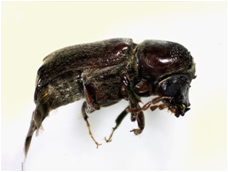 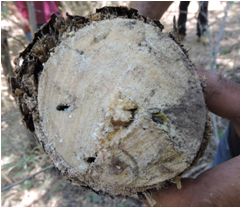 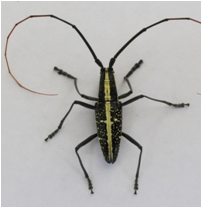 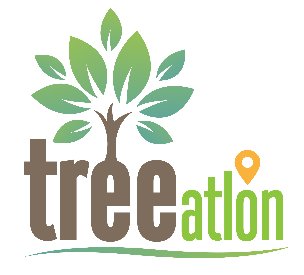 Registro: Estado de salud aparente
Insectos dañinos: descortezadores
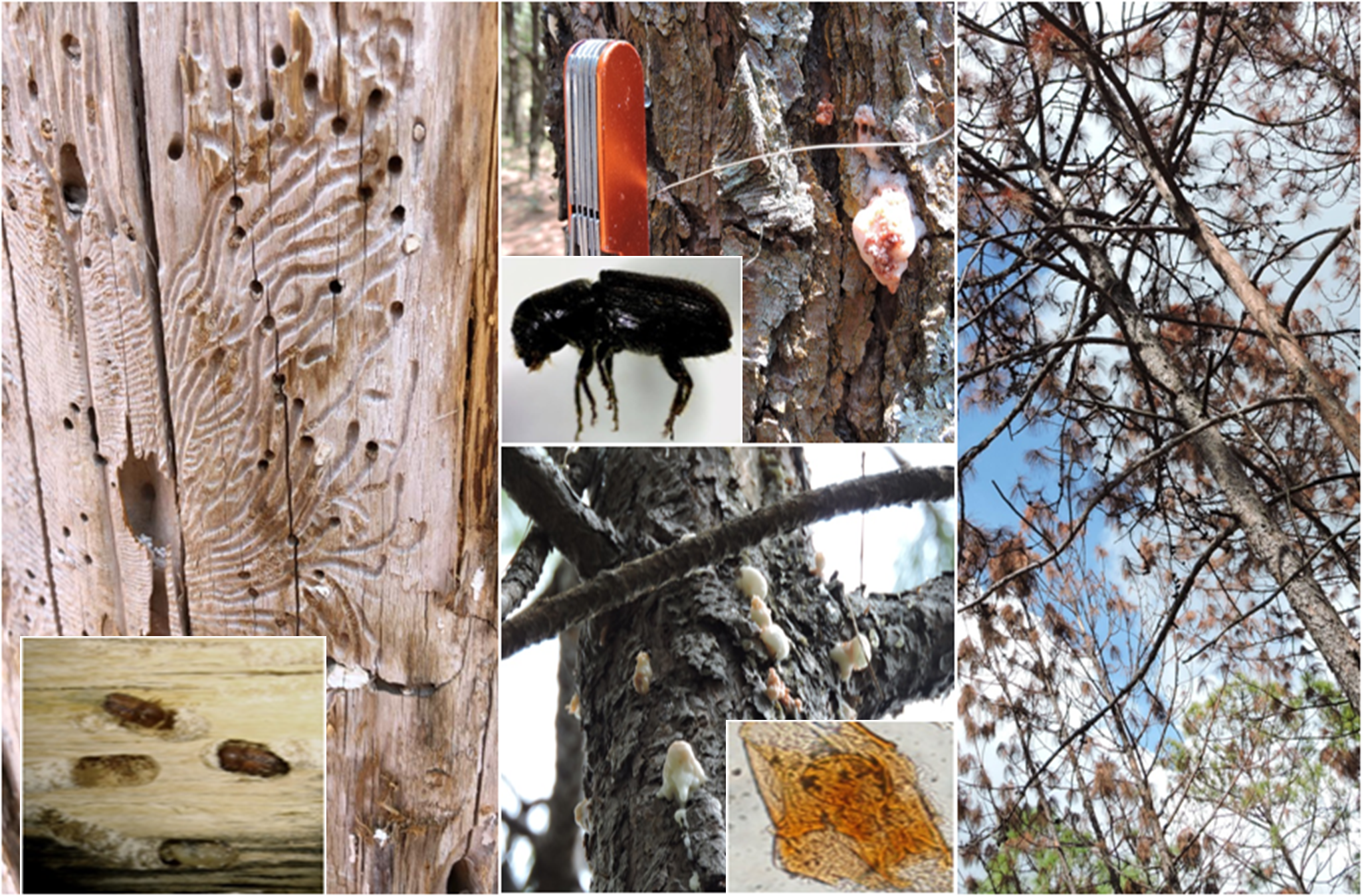 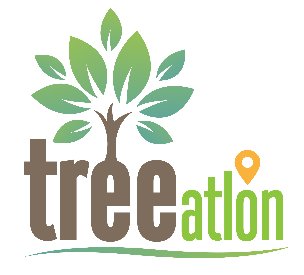 Registro: Estado de salud aparente
Plantas parásitas y epifitas
Comunes en espacios urbanos.
De avance lento. Su desarrollo y madurez sexual puede tardar años.
Tratamiento: podas o derribo en casos extremos.
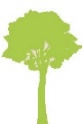 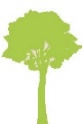 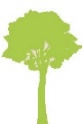 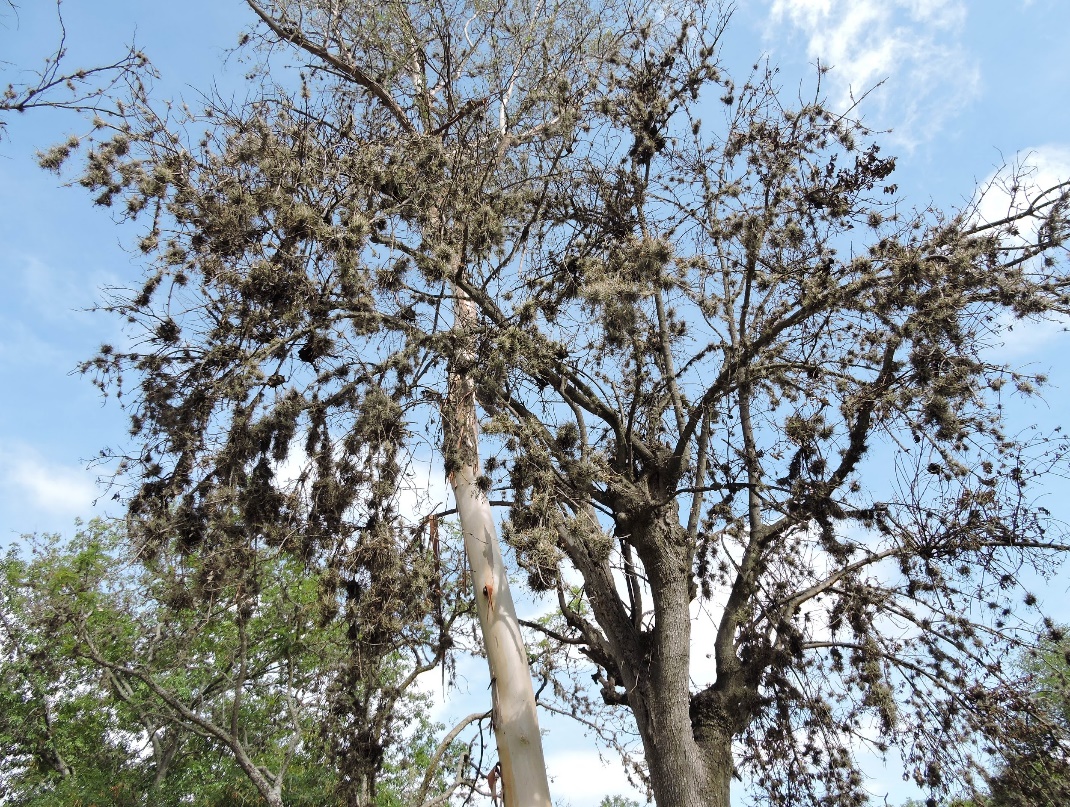 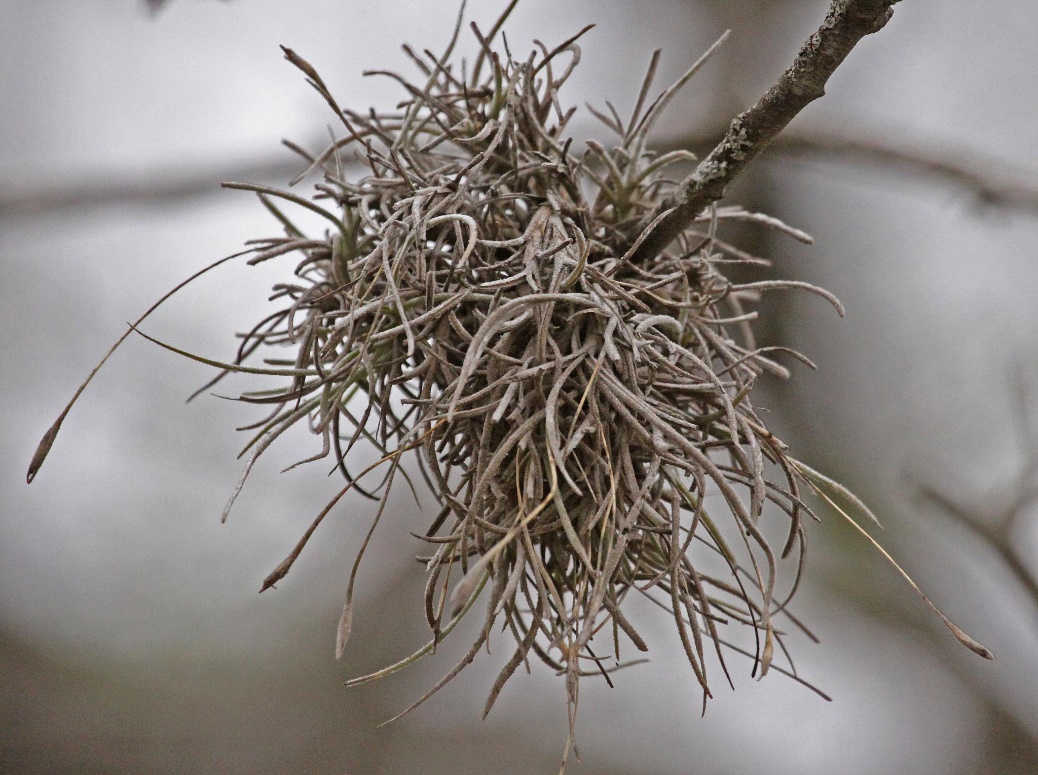 Heno motita
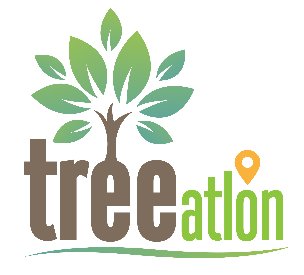 Proliferación de Heno motita
Registro: Estado de salud aparente
Plantas parásitas
Muérdago(Psittacanthus sp.)
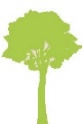 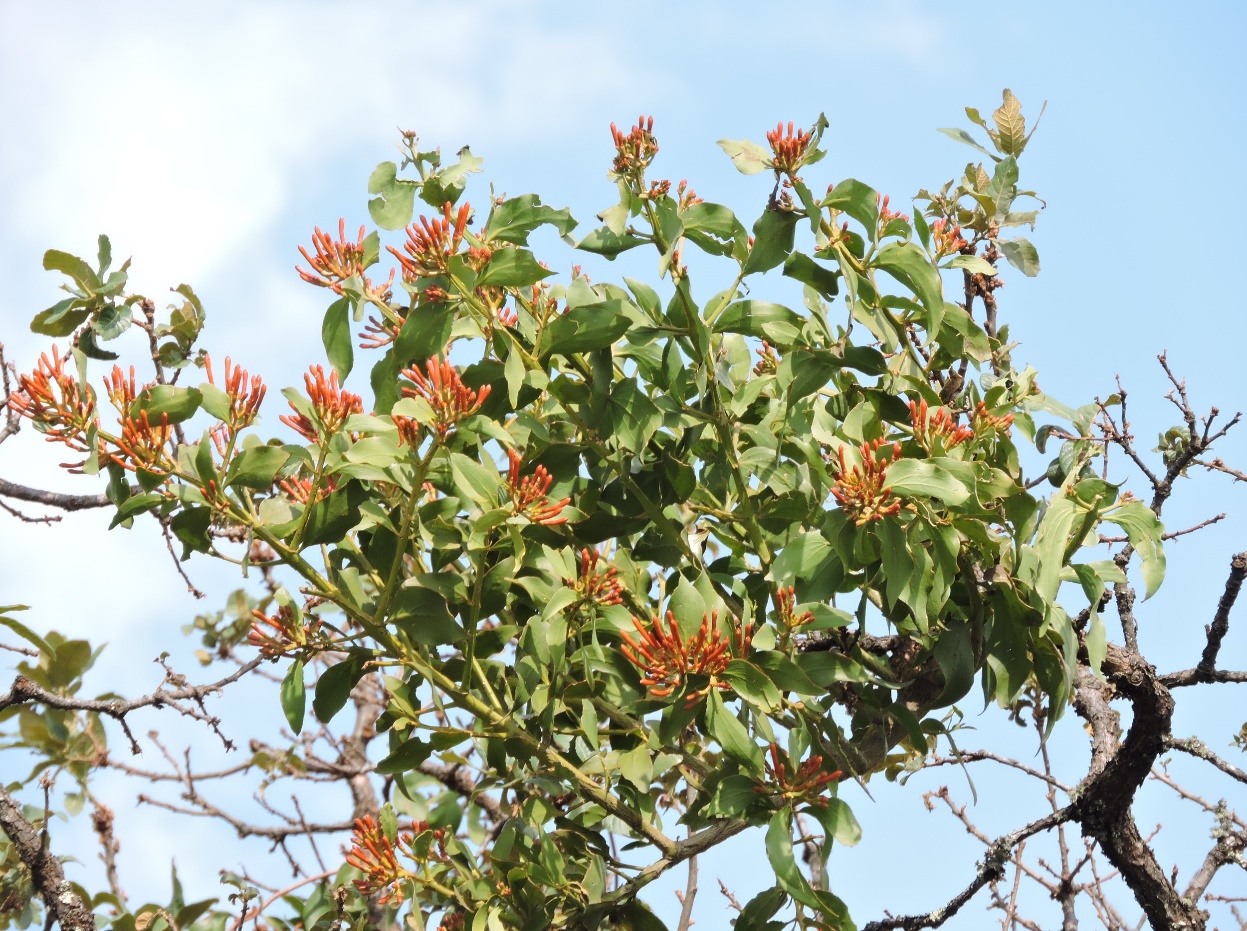 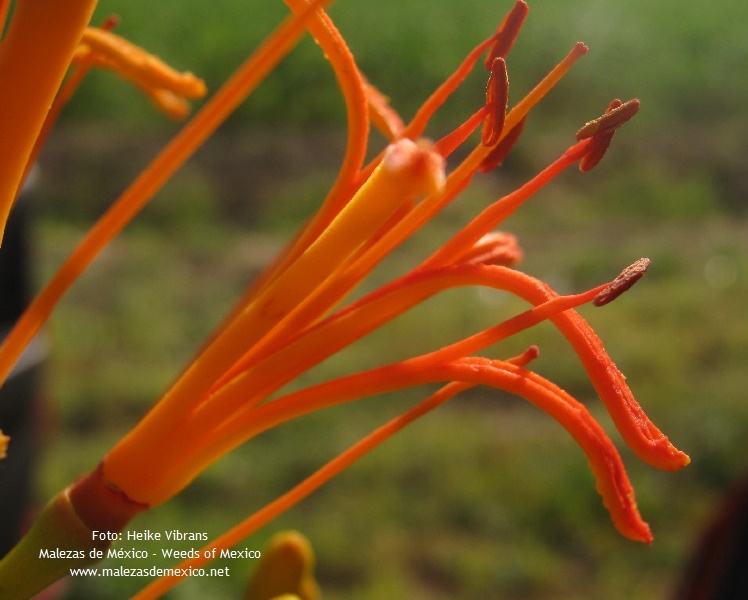 Planta de muérdago
Flor de muérdago
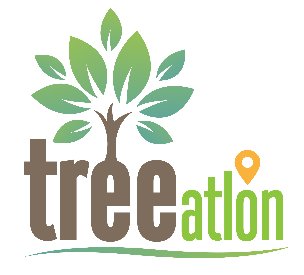 Registro: Estado de salud aparente
Alambres o cables que restrinjan su crecimiento

Colocación de letreros de metal 

Sujetar otras estructuras con ayuda de tornillos, clavos u otros materiales metálicos
Daños físicos o mecánicos
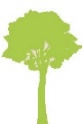 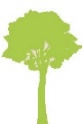 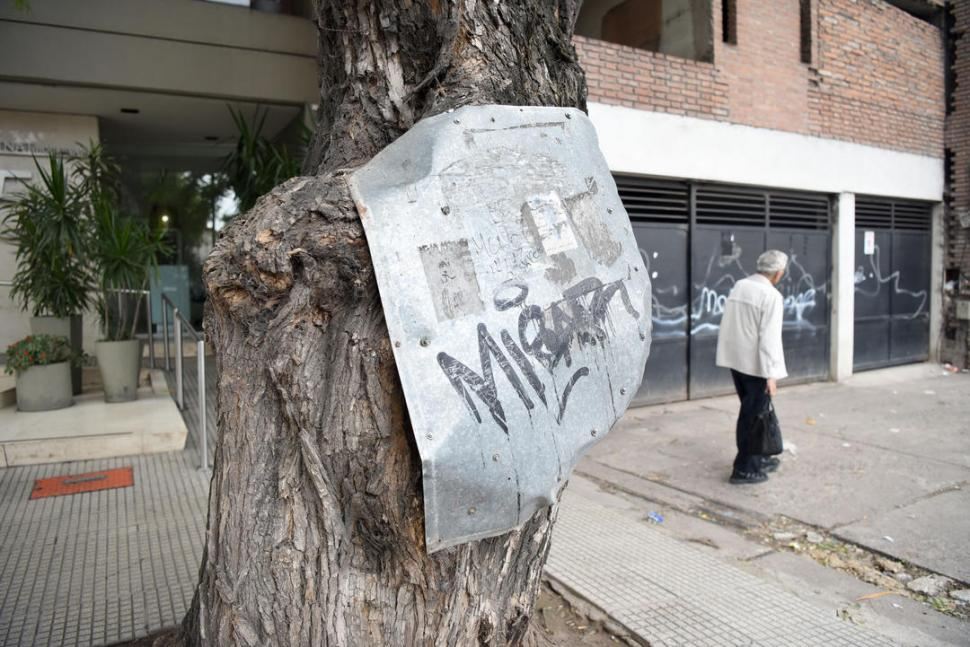 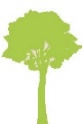 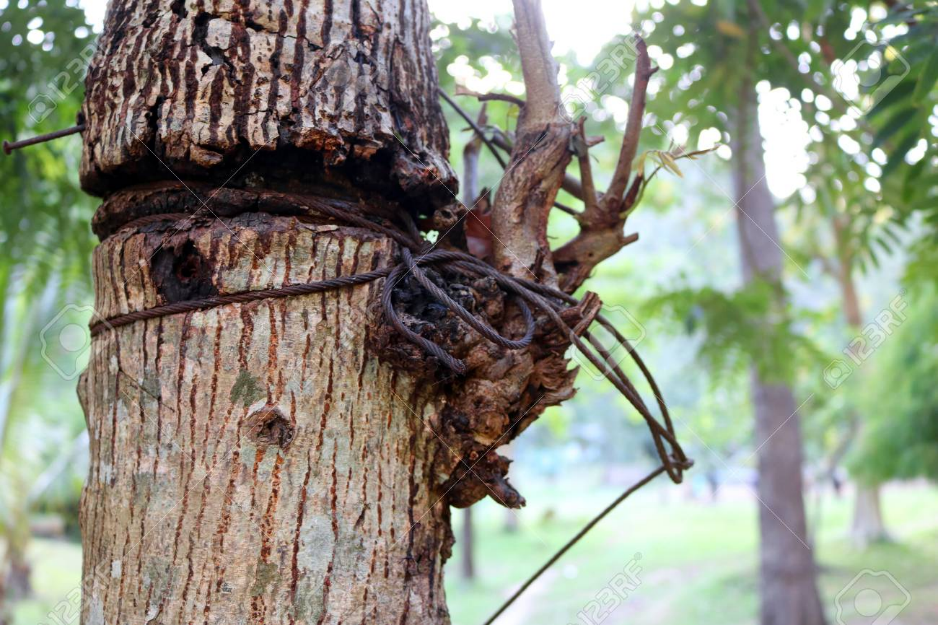 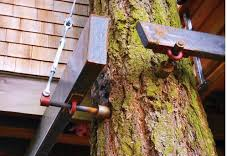 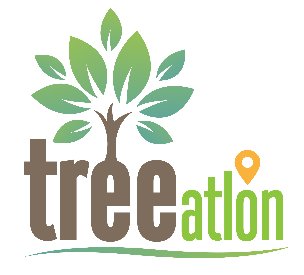 Registro: Estado de salud aparente
Manchas y Hongos
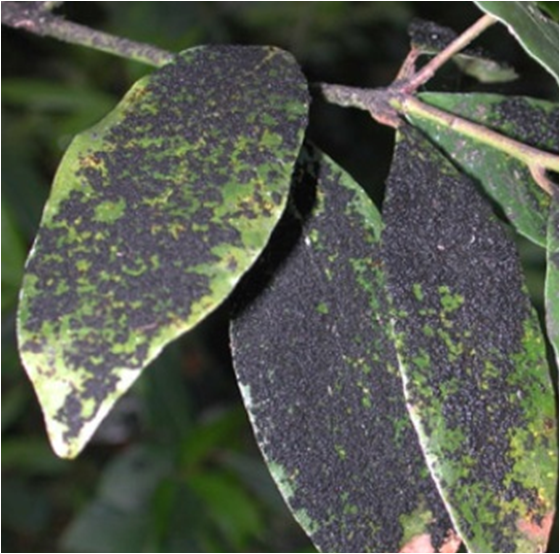 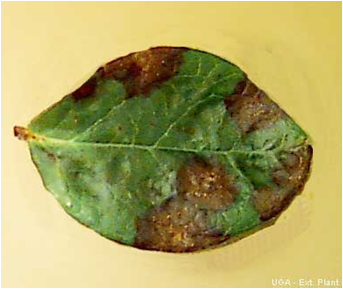 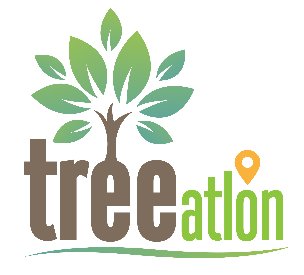 Registro: Altura del árbol
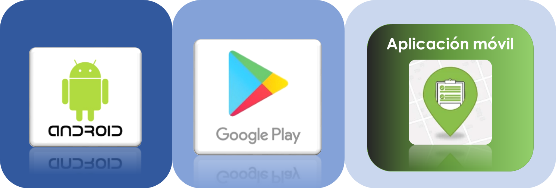 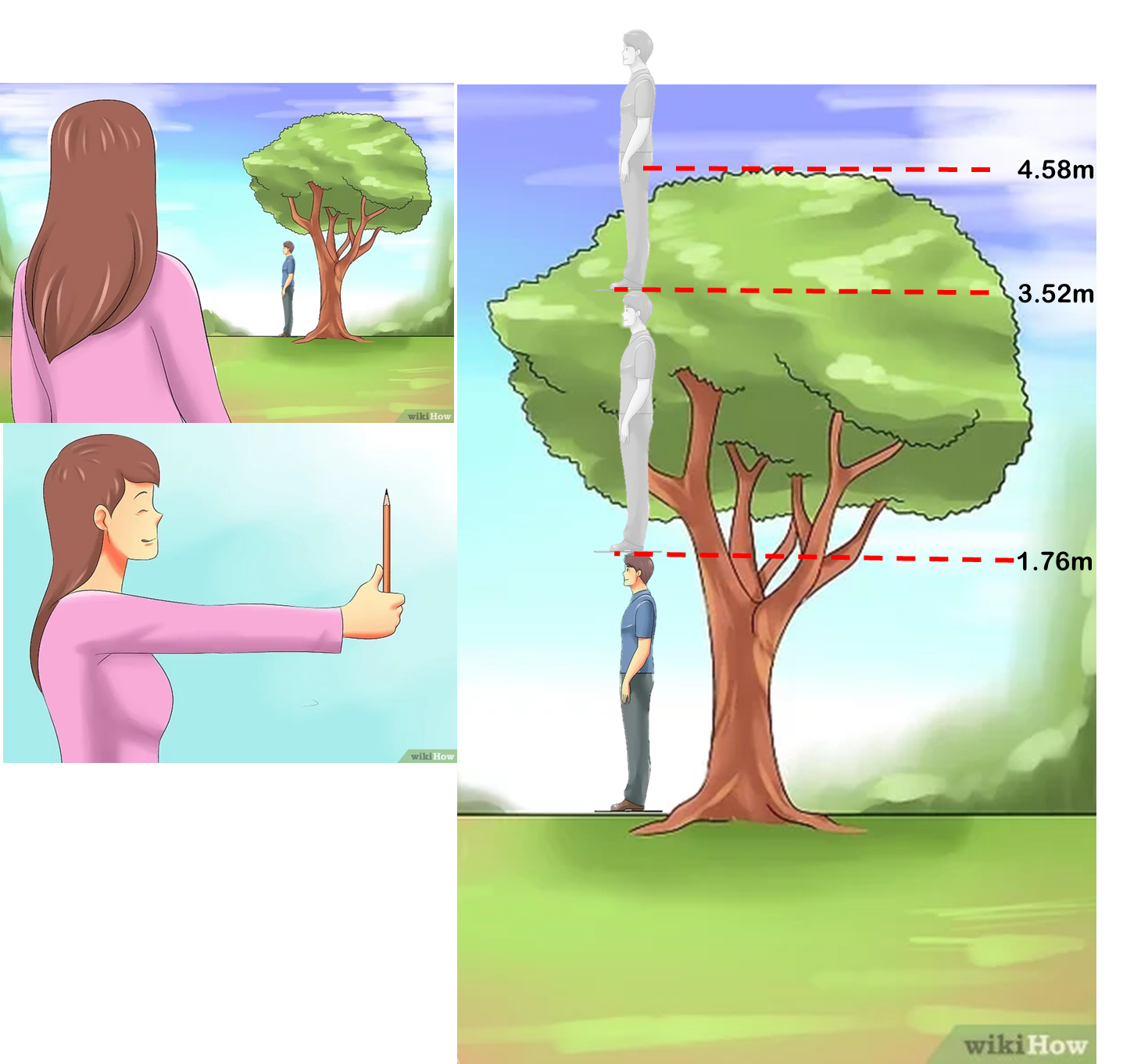 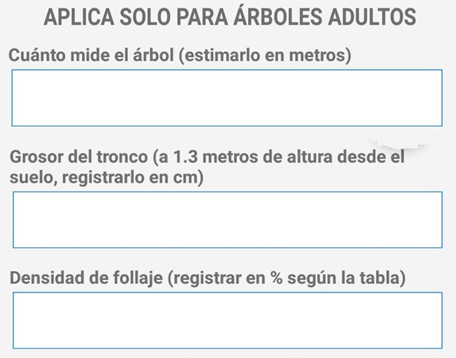 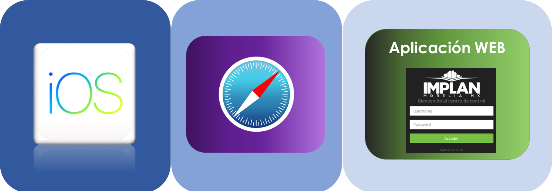 Se estima la altura total, es decir, desde la base del tronco hasta la rama más alta del árbol
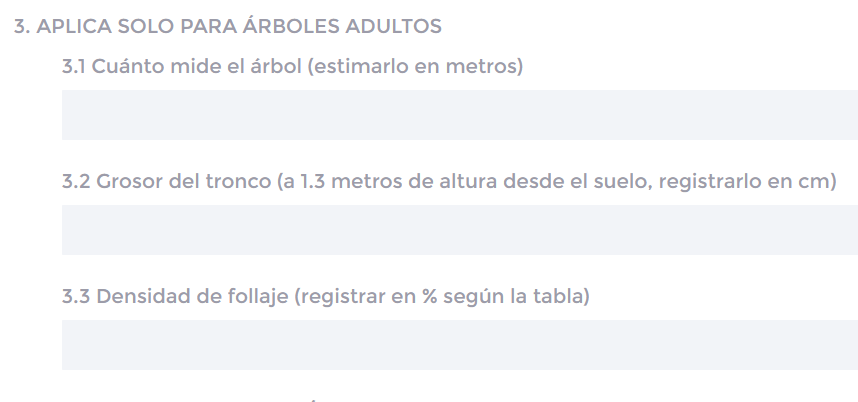 [Speaker Notes: Cambiar icono de + por una cámara y el de ubicación por un árbol.
Explicar en 2 diapositivas las características de la foto]
Registro: Grosor del tronco
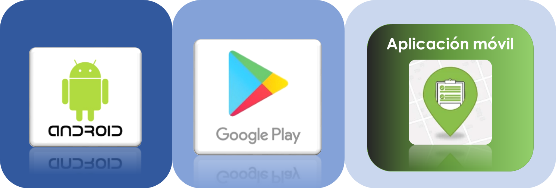 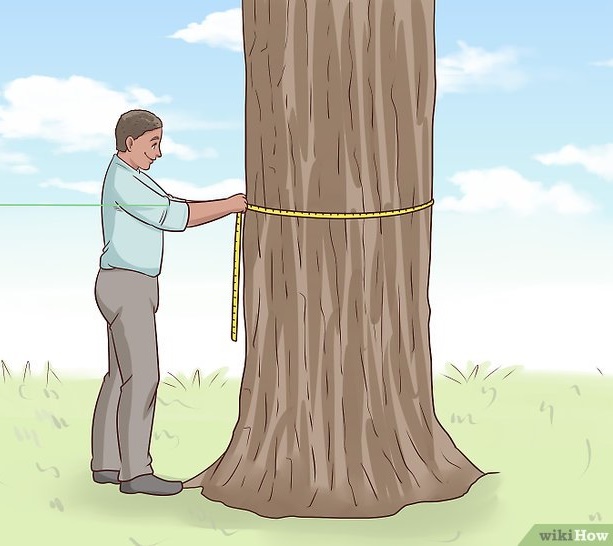 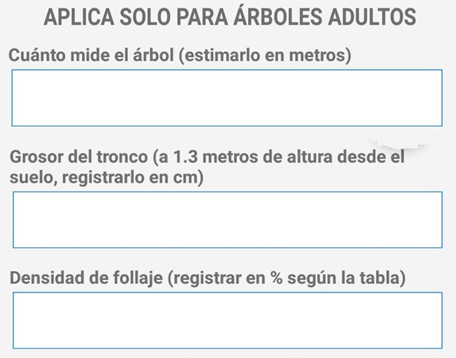 1.3 metros
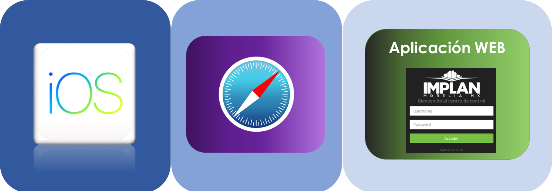 Vamos a utilizar una cinta métrica ubicándola a una altura de 1.3 metros

La cinta debe rodear el tronco perpendicular a su eje

Los número de la cinta deben mirar hacia arriba para no cometer errores de medición
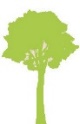 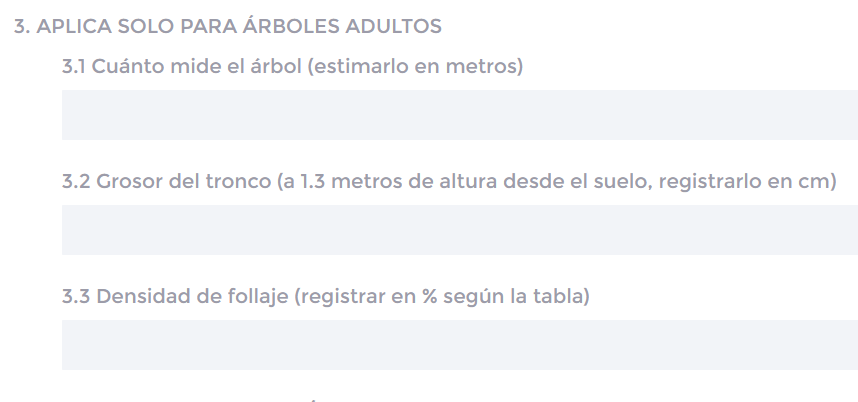 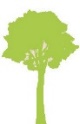 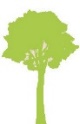 [Speaker Notes: Cambiar icono de + por una cámara y el de ubicación por un árbol.
Explicar en 2 diapositivas las características de la foto]
Registro: Grosor del tronco
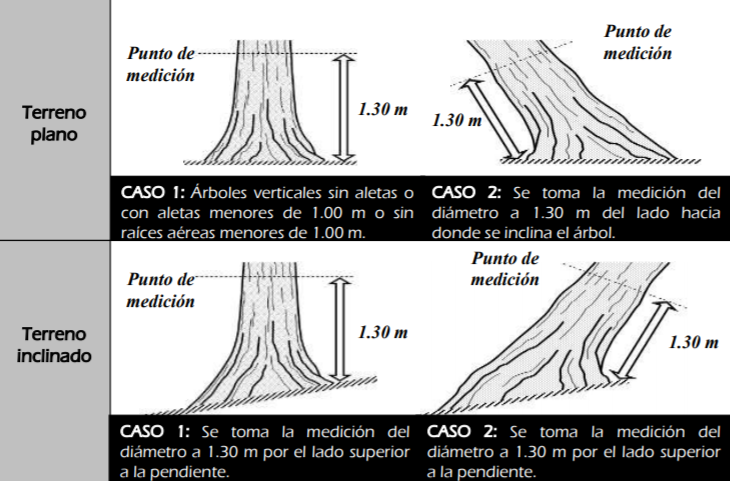 Registro: Grosor del tronco
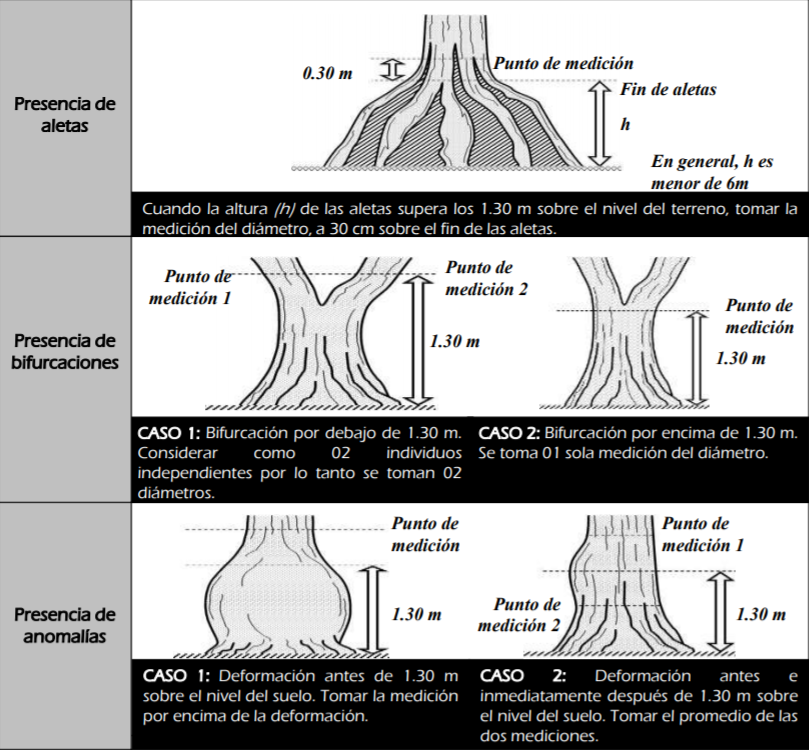 [Speaker Notes: Pregunta: entran todas las ramitas ? 
Solo se miden troncos mayores a 7.5 cm DAP]
Registro: Densidad de follaje
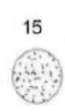 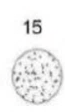 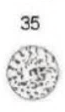 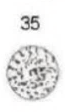 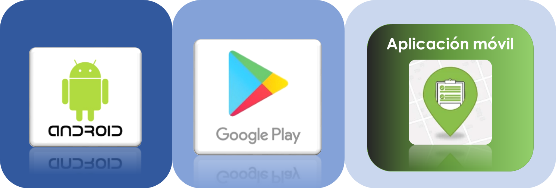 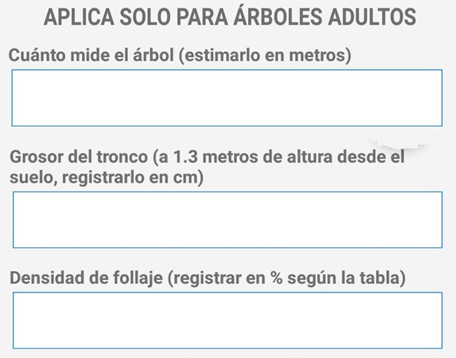 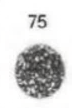 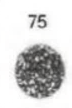 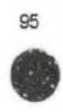 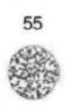 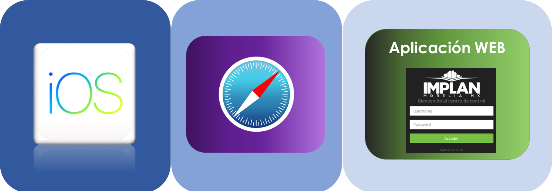 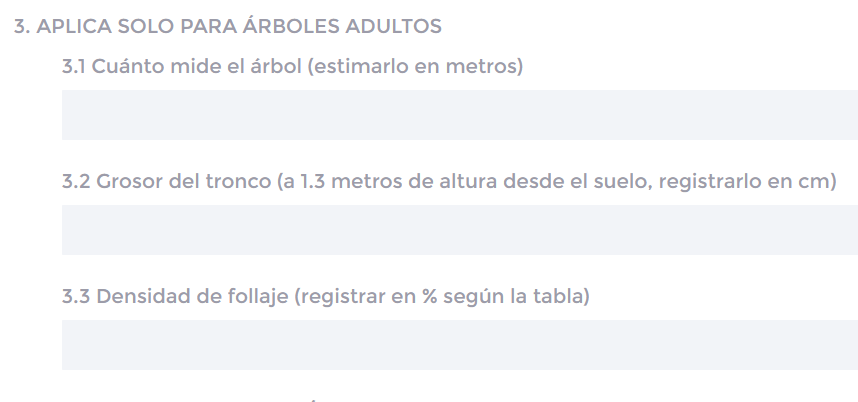 Emplearemos una tabla y seleccionaremos un valor de porcentaje por asociación.
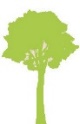 [Speaker Notes: Cambiar icono de + por una cámara y el de ubicación por un árbol.
Explicar en 2 diapositivas las características de la foto]
Registro: Contexto espacial, ubicación
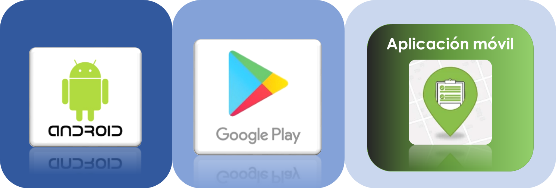 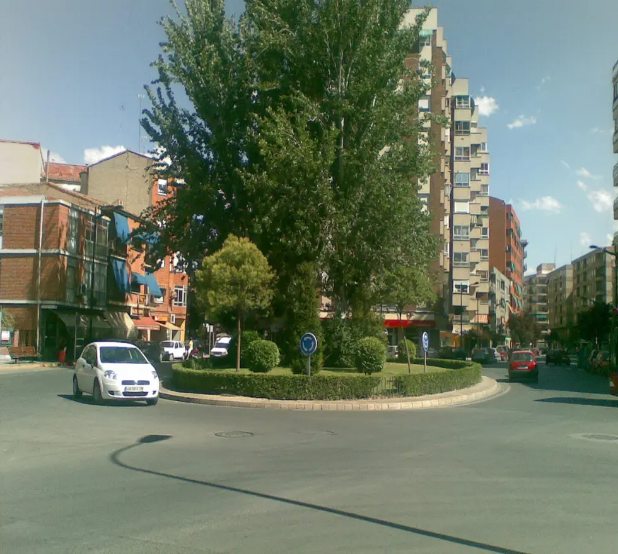 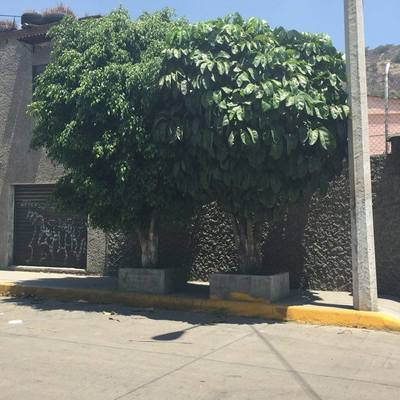 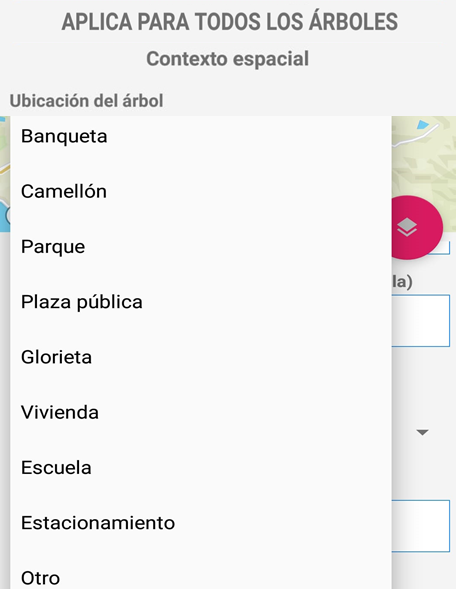 Glorieta
Banqueta
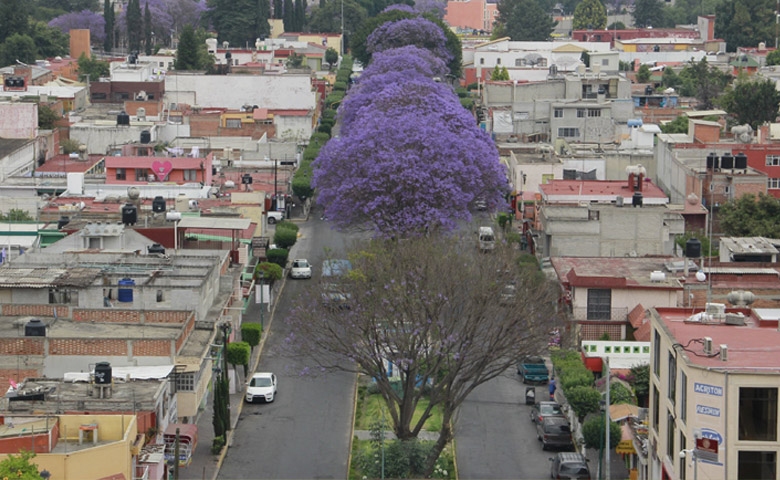 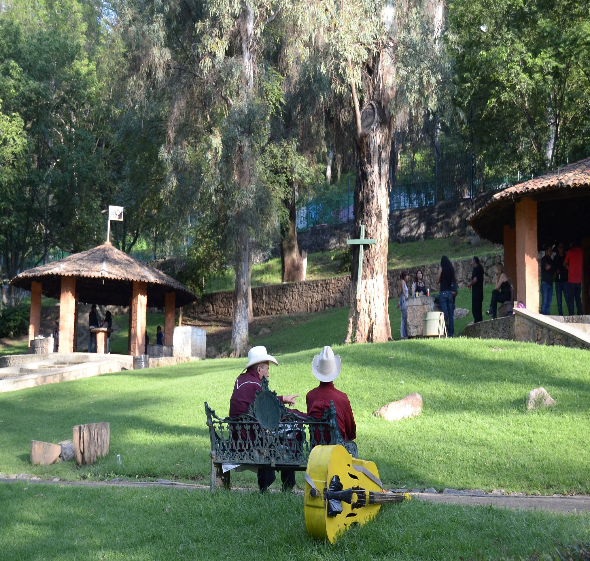 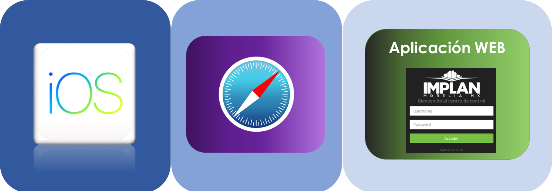 Camellón
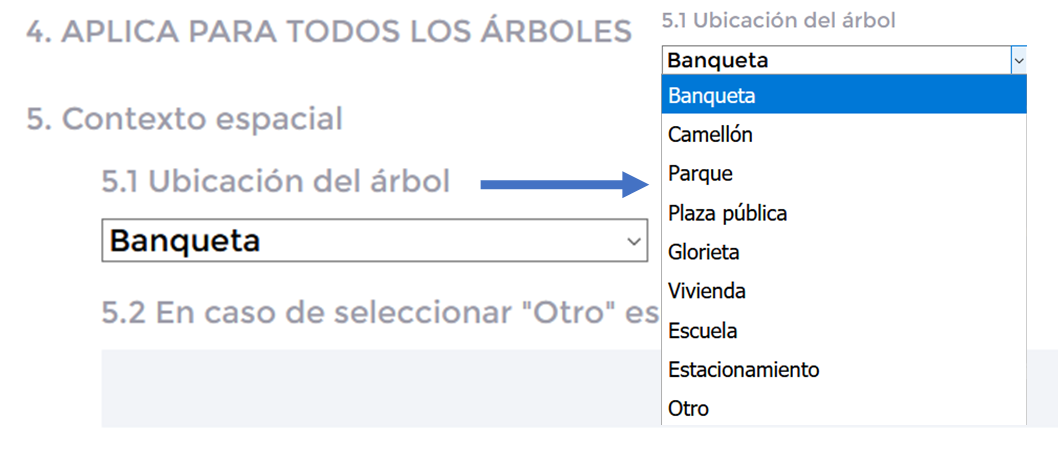 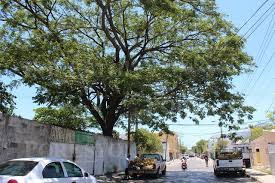 Parque
Otro
[Speaker Notes: Cambiar icono de + por una cámara y el de ubicación por un árbol.
Explicar en 2 diapositivas las características de la foto]
Registro: Contexto espacial, ubicación
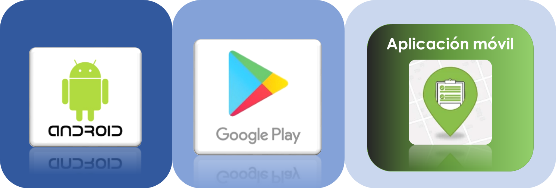 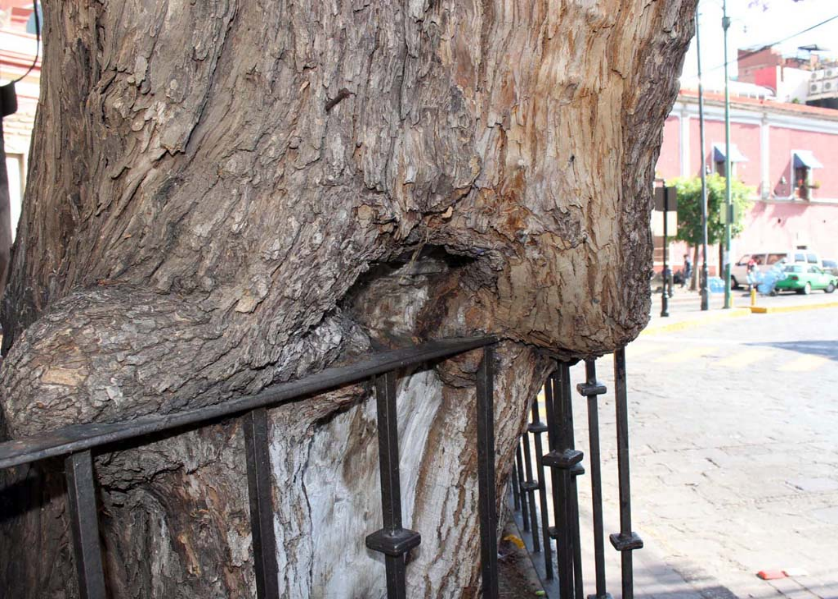 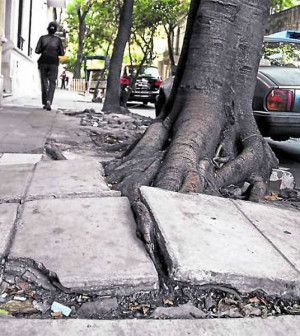 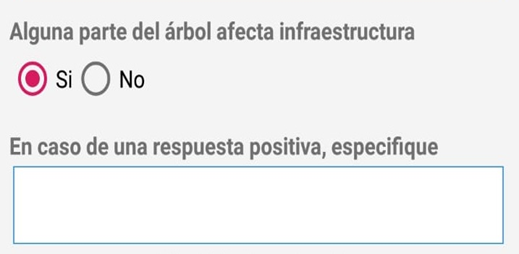 Sobrepasa jardinera
Levanta banqueta
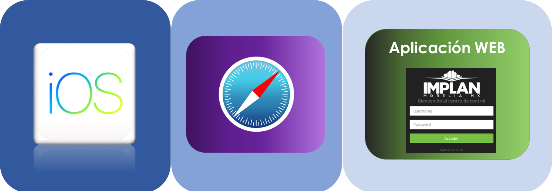 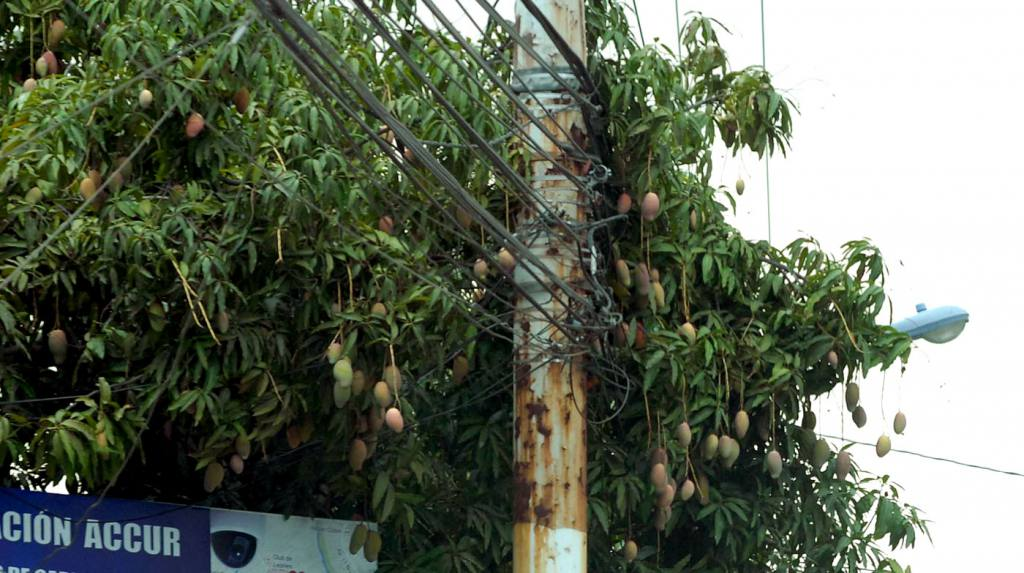 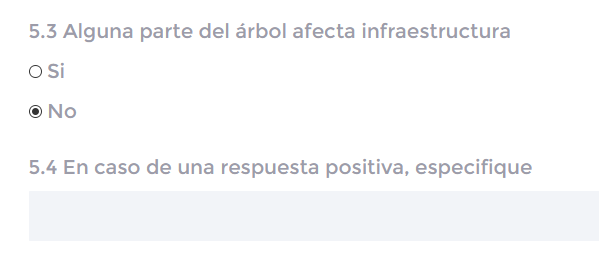 Toca el cableado aéreo
[Speaker Notes: Cambiar icono de + por una cámara y el de ubicación por un árbol.
Explicar en 2 diapositivas las características de la foto]
Registro: Identidad y relación
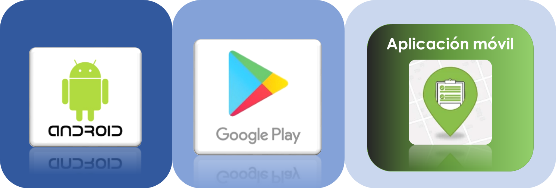 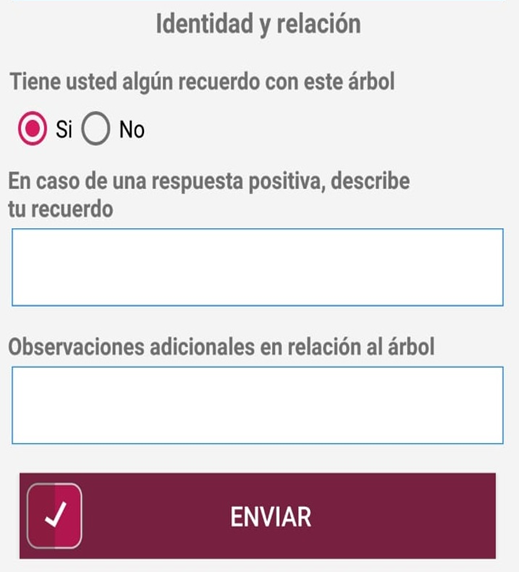 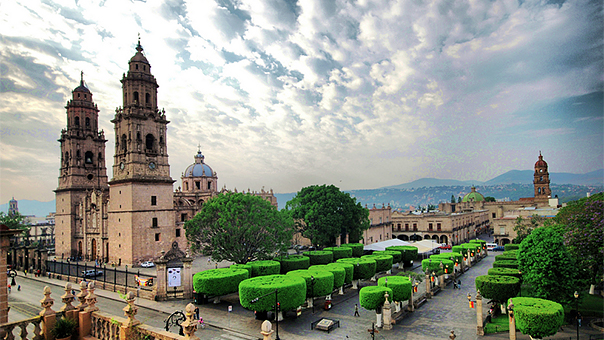 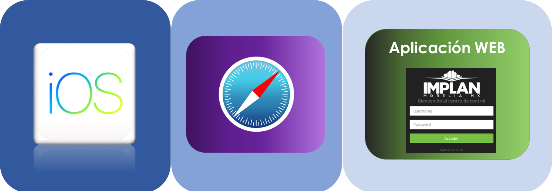 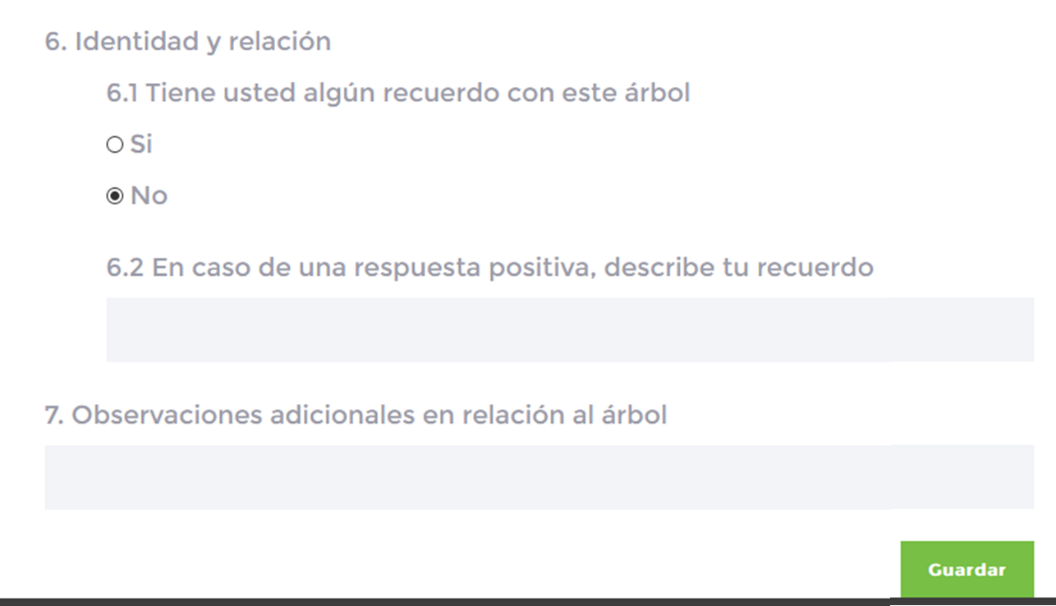 [Speaker Notes: Cambiar icono de + por una cámara y el de ubicación por un árbol.
Explicar en 2 diapositivas las características de la foto]
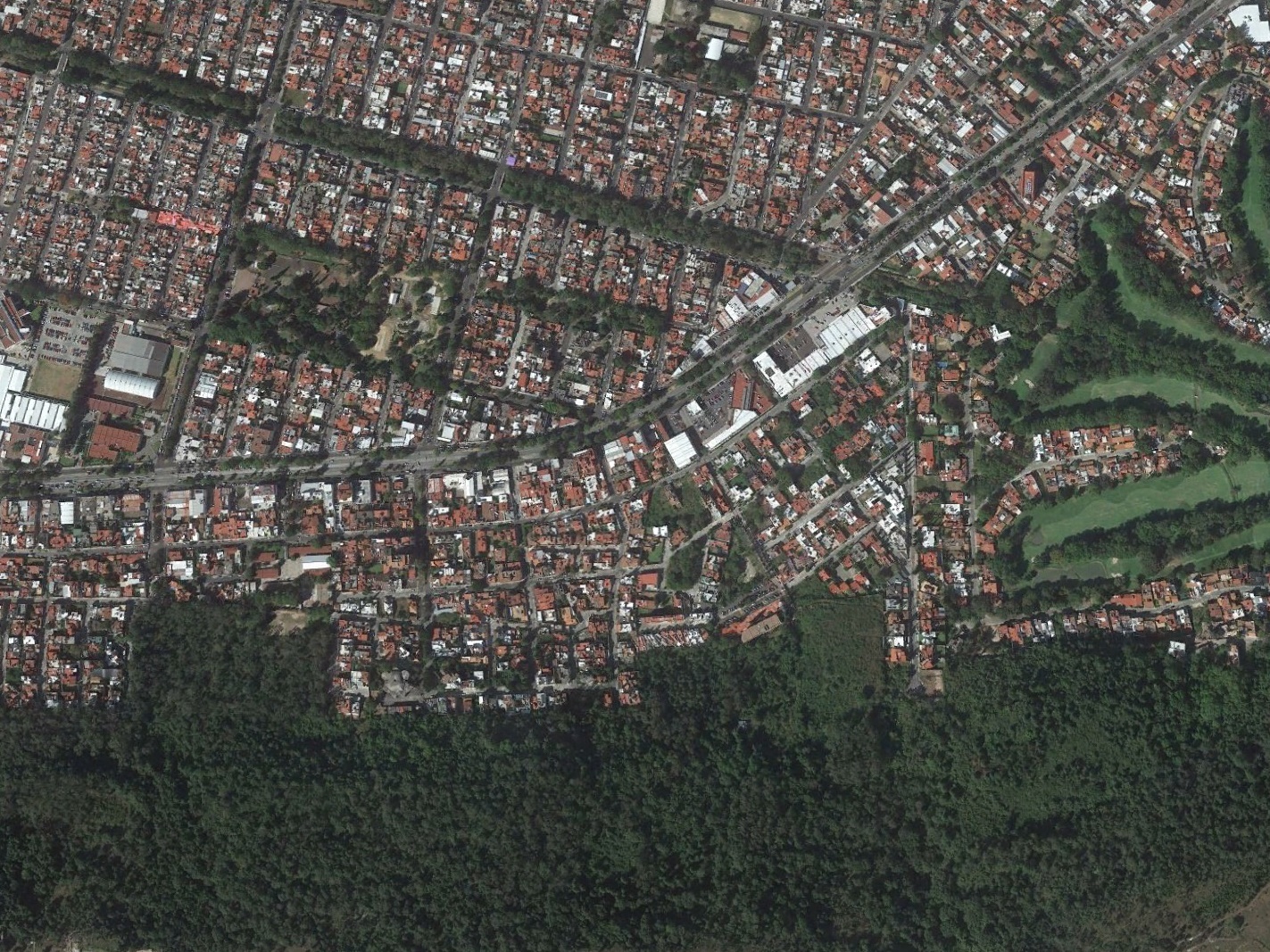 ¡GRACIAS!
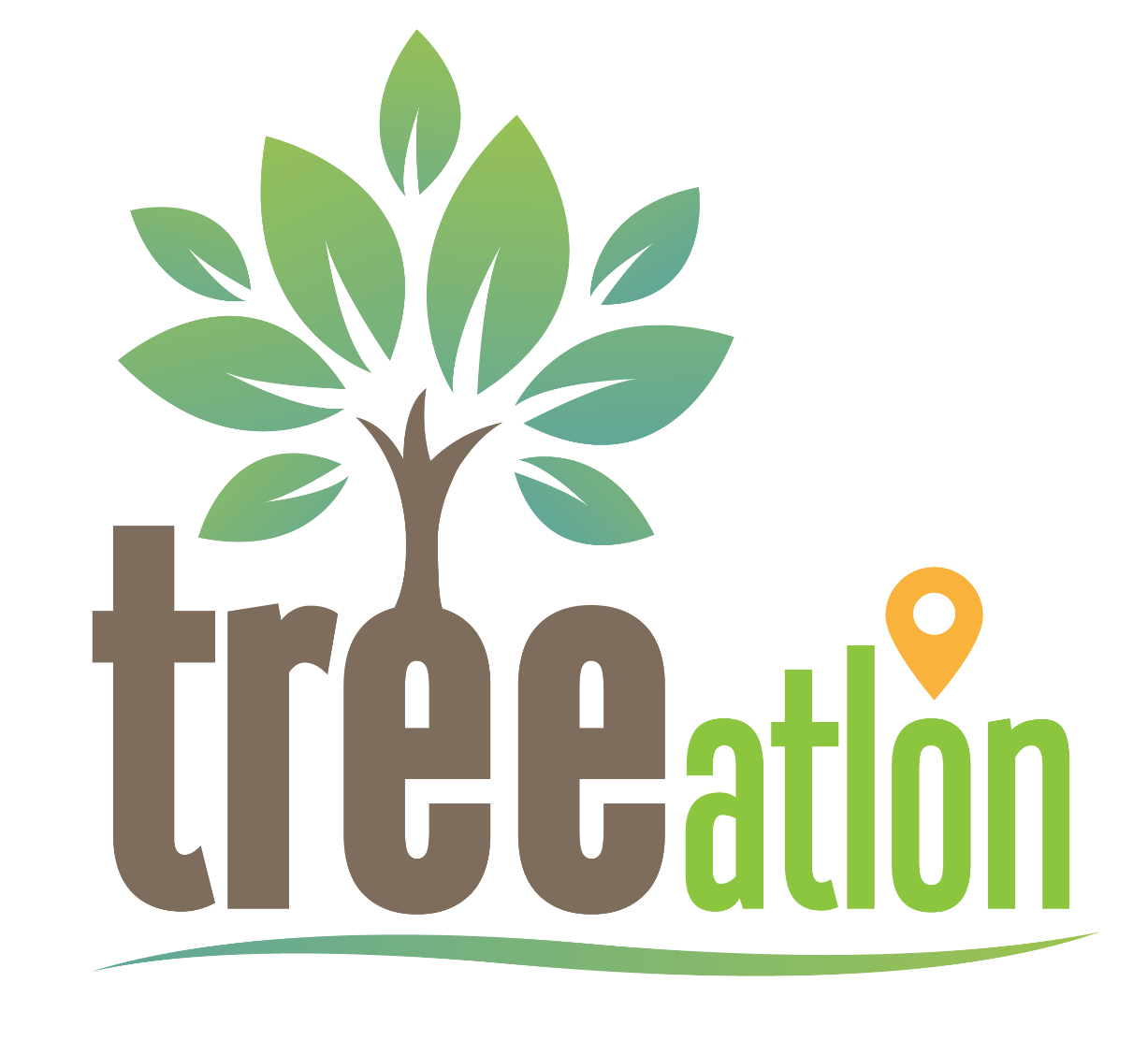